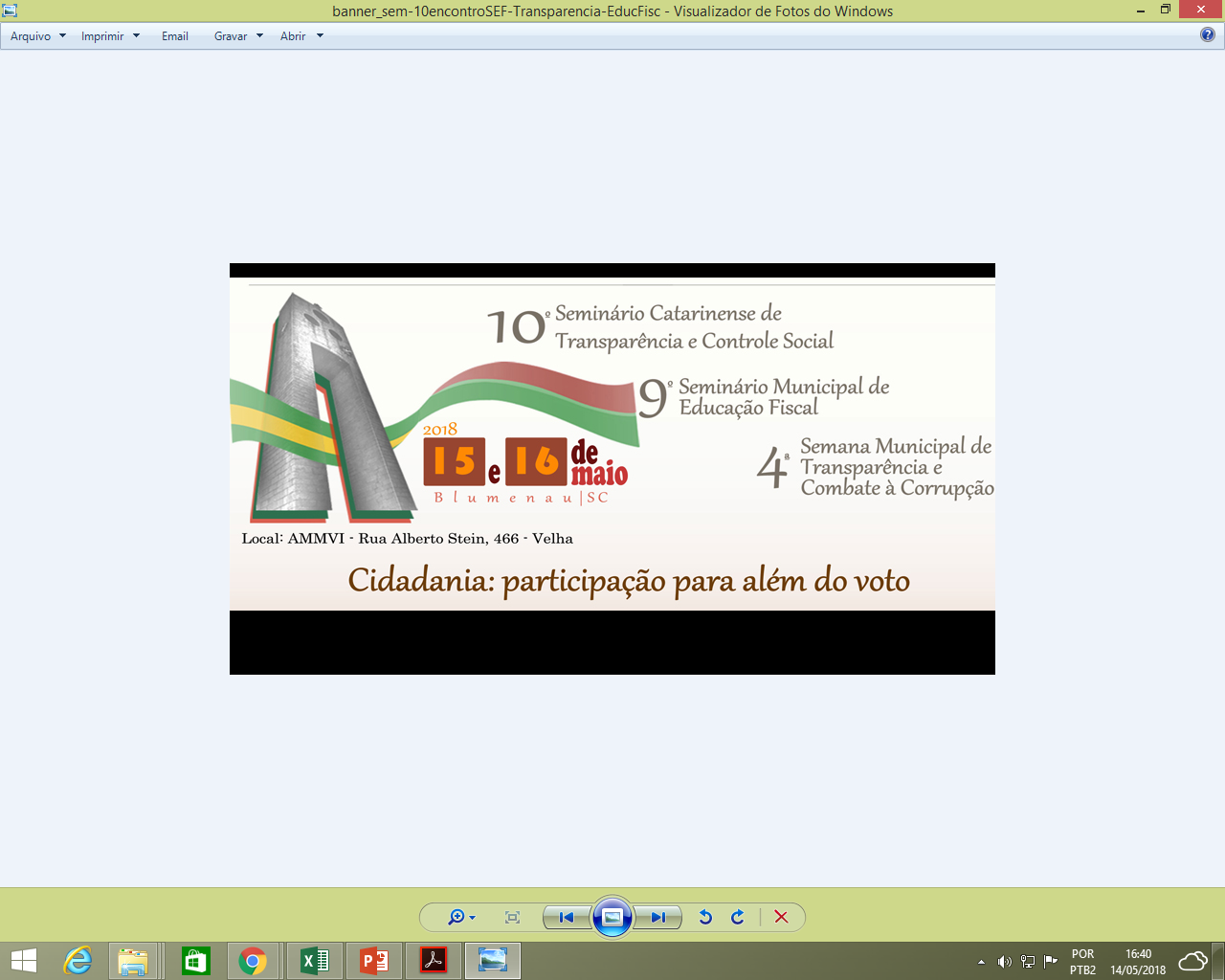 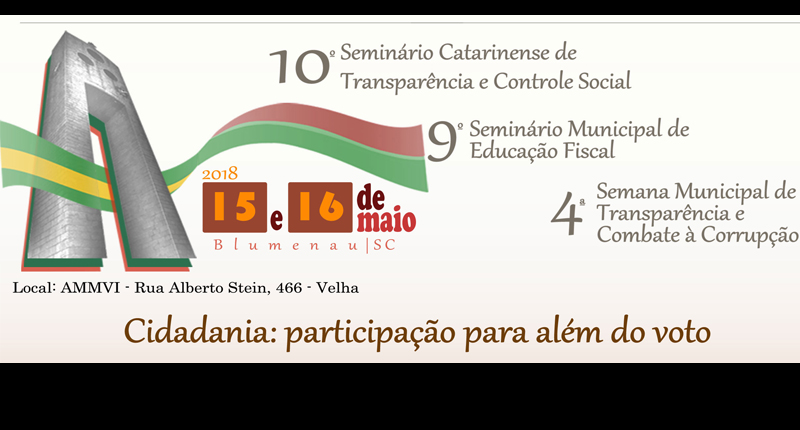 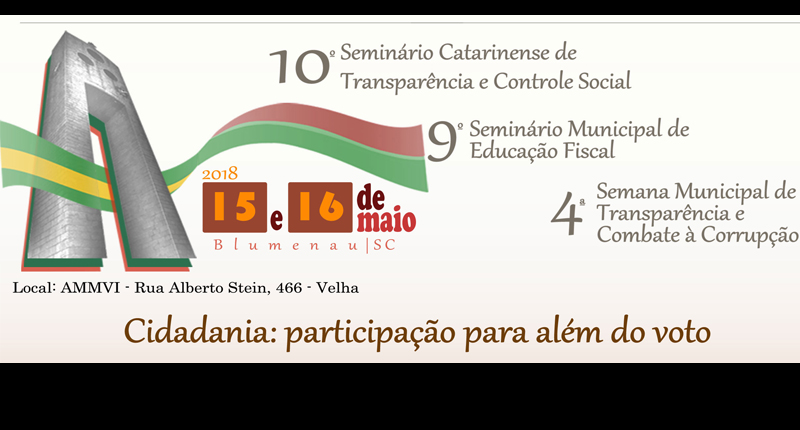 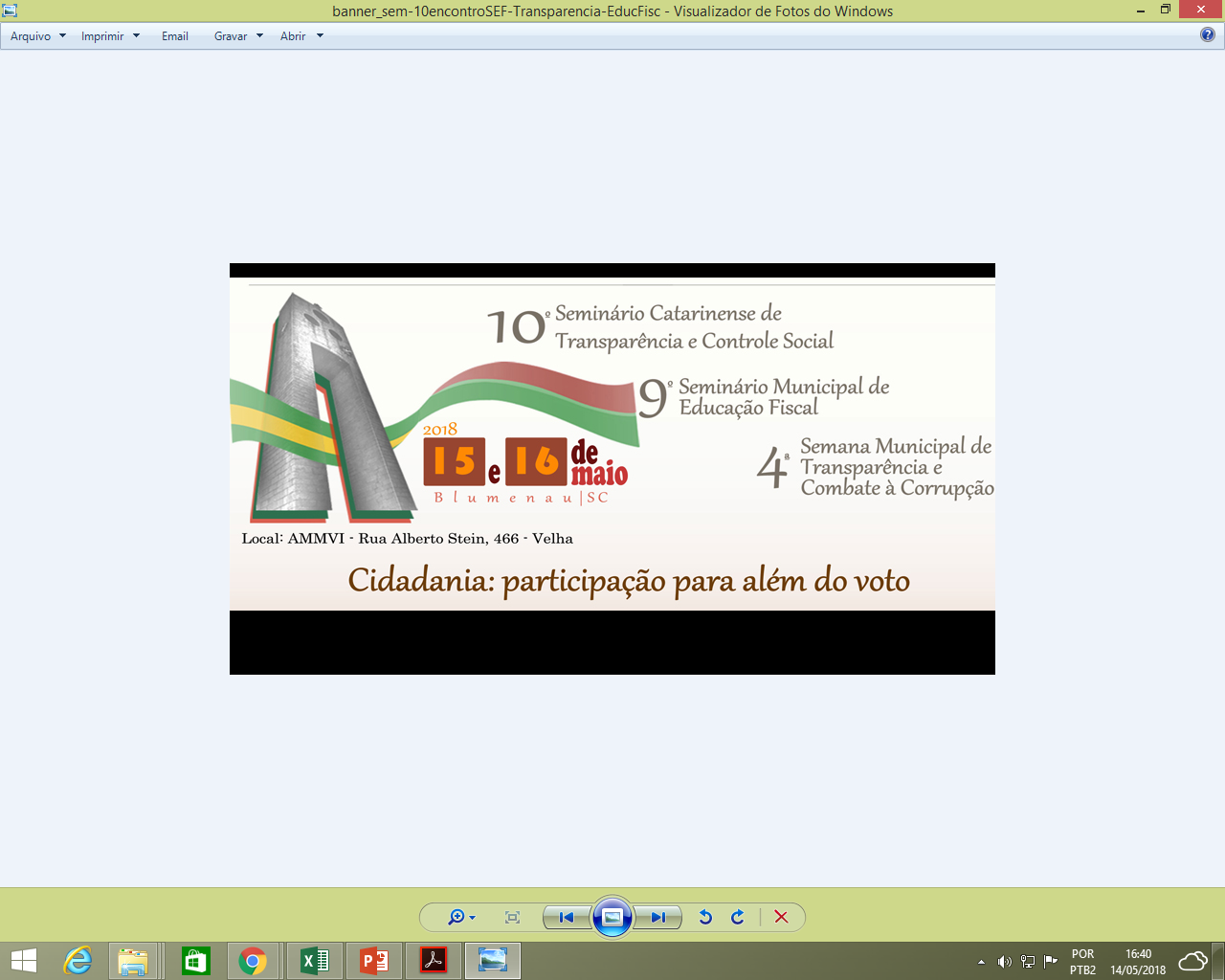 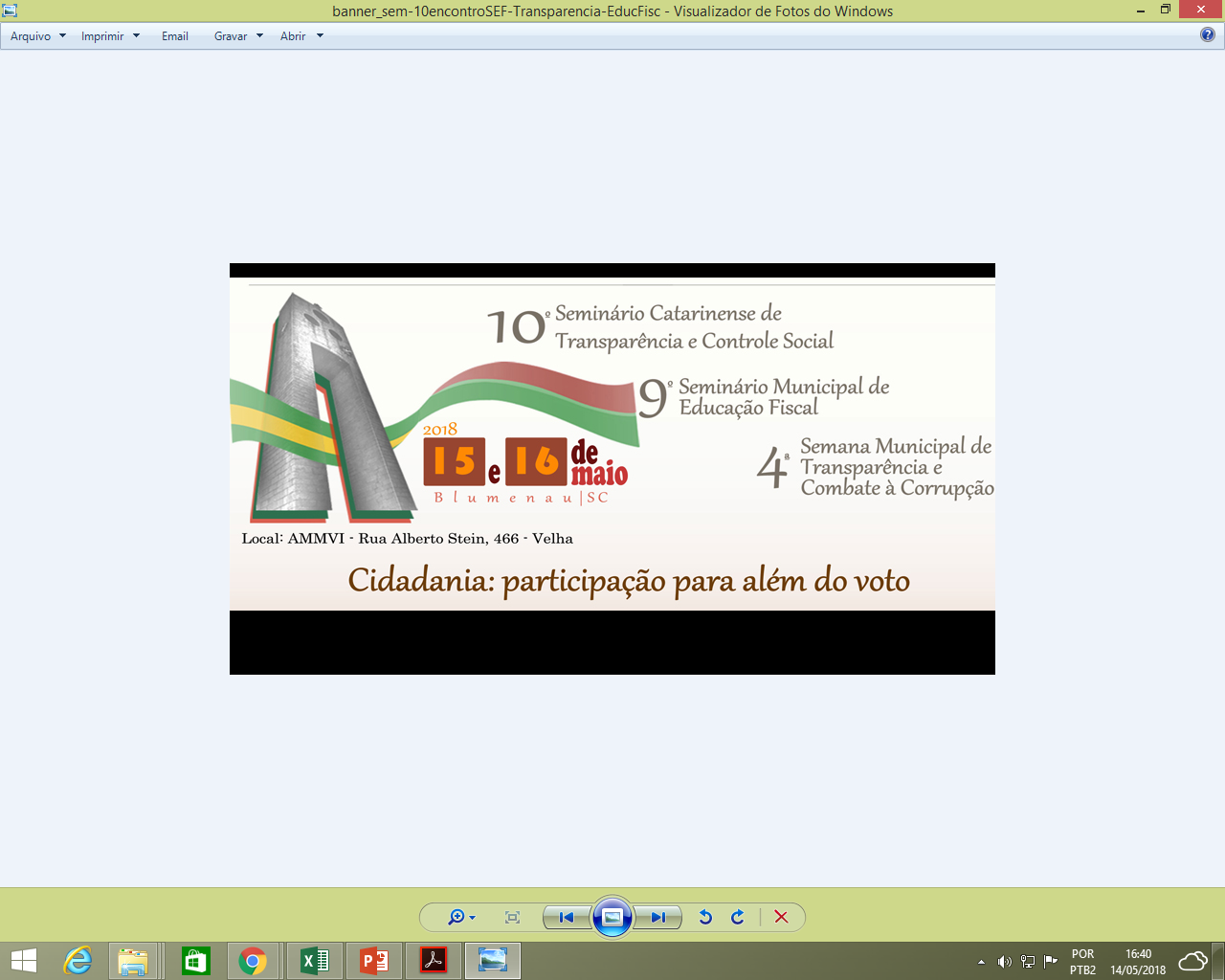 O PROGRAMA ESAG KIDS E A EXTENSÃO UNIVERSITÁRIA 
COMO PROPONENTE DE AÇÕES
DE EMPREENDEDORISMO, INOVAÇÃO E EDUCAÇÃO FISCAL
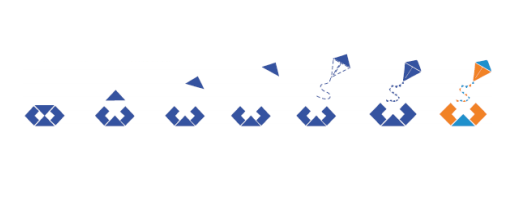 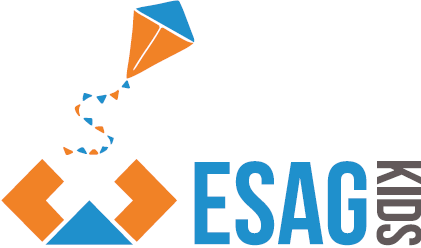 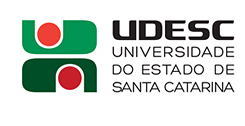 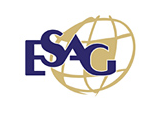 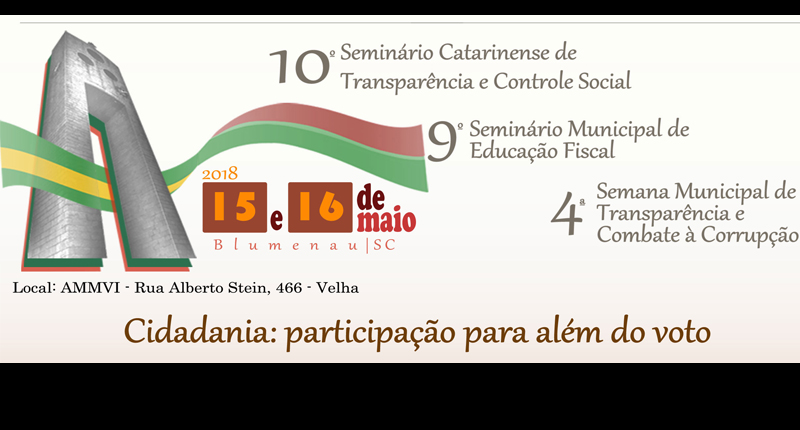 Roteiro
Aspectos Legais
Planejando uma ação de Extensão
O Programa Esag Kids
Metodologia
Ações e Resultados
Perspectivas
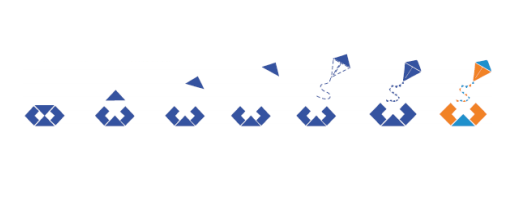 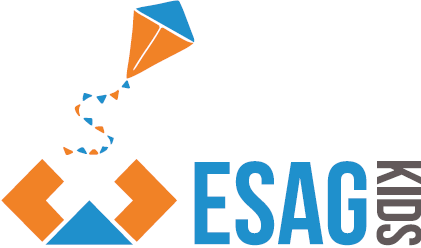 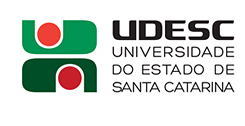 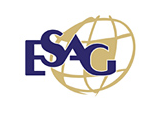 Aspectos Legais
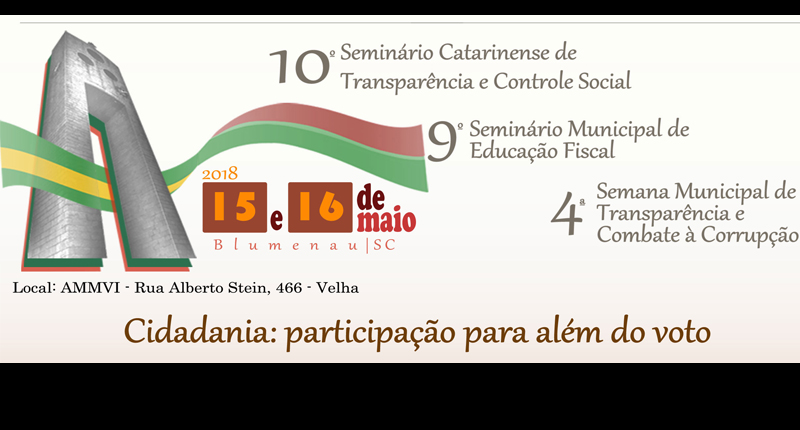 LDB Lei nº 9.394/1996, alterada pela Lei nº 13.174/2015:
 A educação superior tem por finalidade :
ART. 43 - VIII - aprimoramento da educação básica, mediante a formação e a capacitação de profissionais, a realização de pesquisas pedagógicas e o desenvolvimento de atividades de extensão que aproximem os dois níveis escolares.
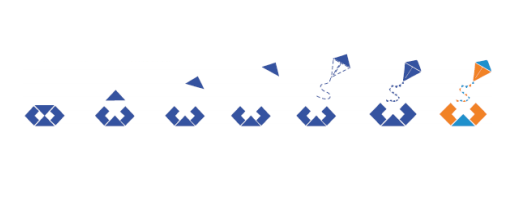 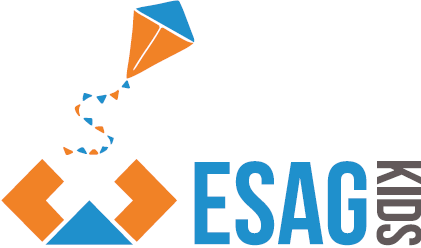 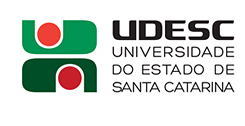 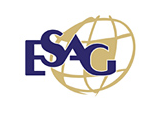 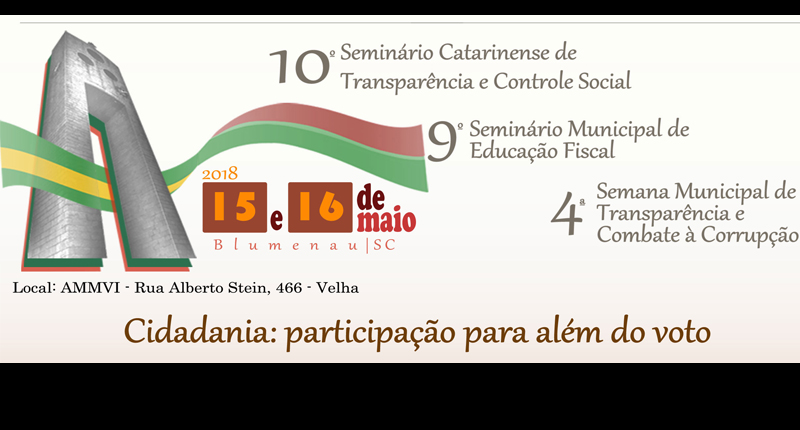 Aspectos Legais
SENADO FEDERAL: PLS 772/2015: Altera a Lei nº 9.394, de 20 de dezembro de 1996, que estabelece as diretrizes e bases da educação nacional, para incluir o tema do empreendedorismo no currículo da educação básica.

Última atualização: 05/12/2017 – na relatoria da Comissão de Educação, Cultura e Esporte (Secretaria de Apoio à Comissão de Educação, Cultura e Esporte)
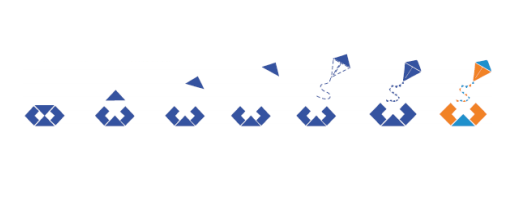 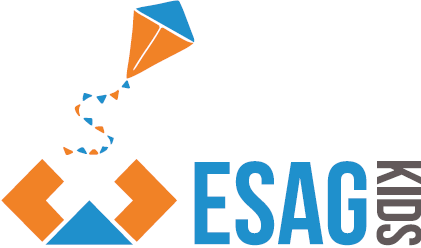 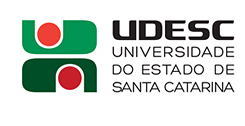 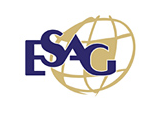 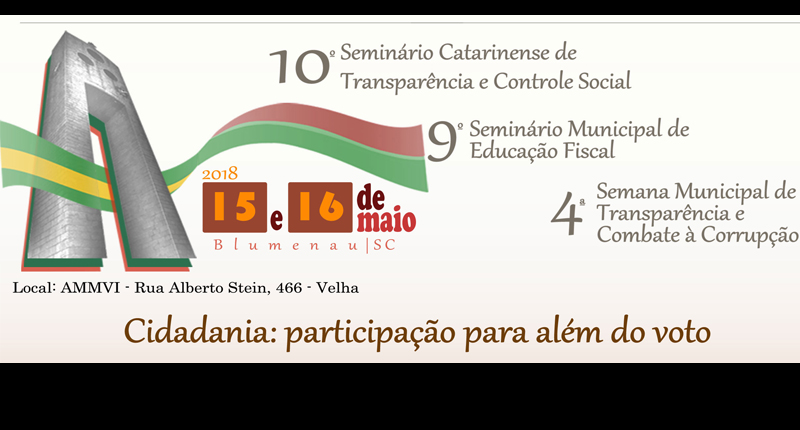 Aspectos Legais
Em Florianópolis: Projeto de Lei PL./17023/2017 (Vereador Miltinho). 
DISPÕE SOBRE A INCLUSÃO DE CONTEÚDO SOBRE EMPREENDEDORISMO NAS DISCIPLINAS DOS CURRÍCULOS DAS ESCOLAS MUNICIPAIS DE FLORIANÓPOLIS 
Última atualização: 11/05/2018 – Em análise na Comissão de Educação, Cultura e Desporto
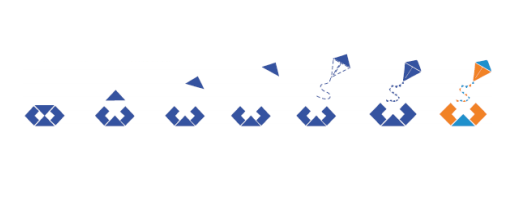 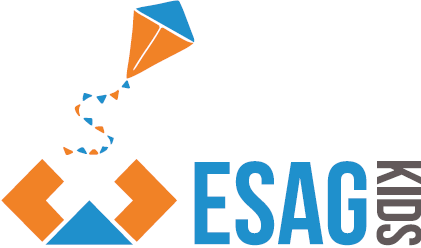 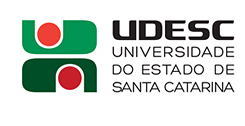 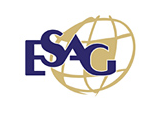 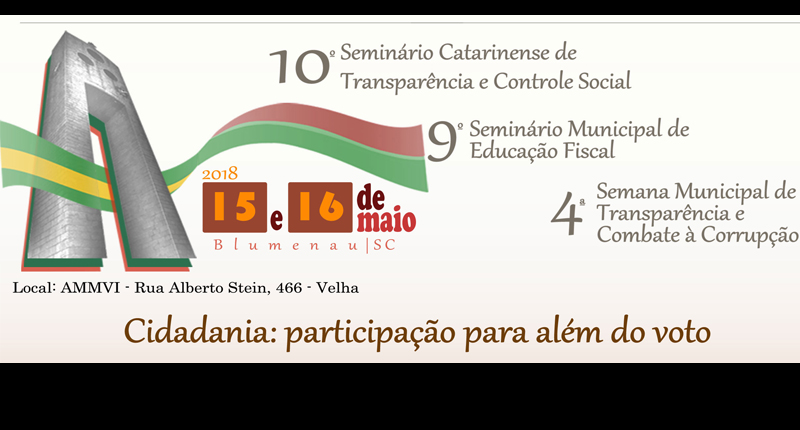 Cenário Atual
PISA 2015– Dentre 70 países, Brasil 59º em Leitura; 63º em Ciências e 66º em Matemática
Brasil demorará:
260 anos para atingir índice de leitura de países ricos
Para Matemática, serão necessários 75 anos
PISA 2015 – Letramento Financeiro – Último lugar
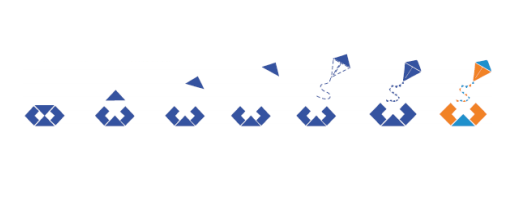 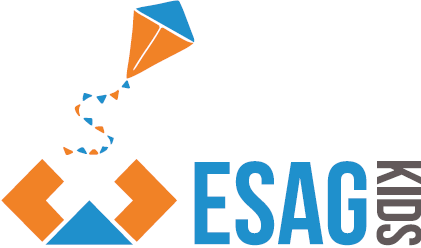 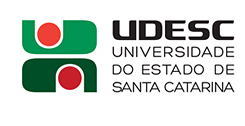 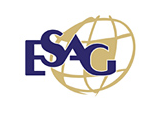 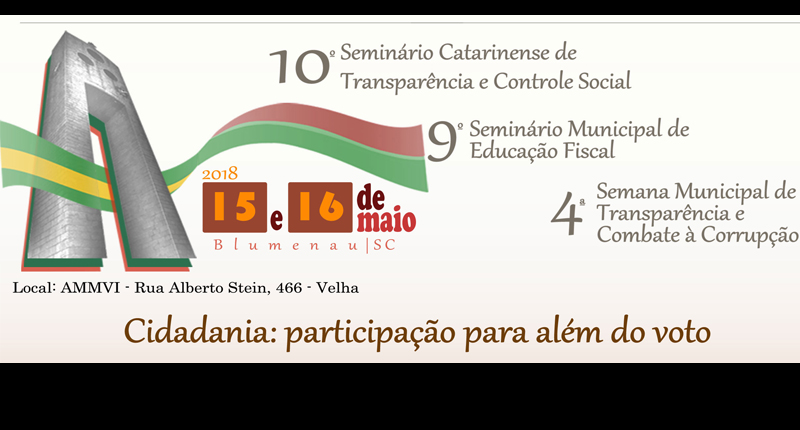 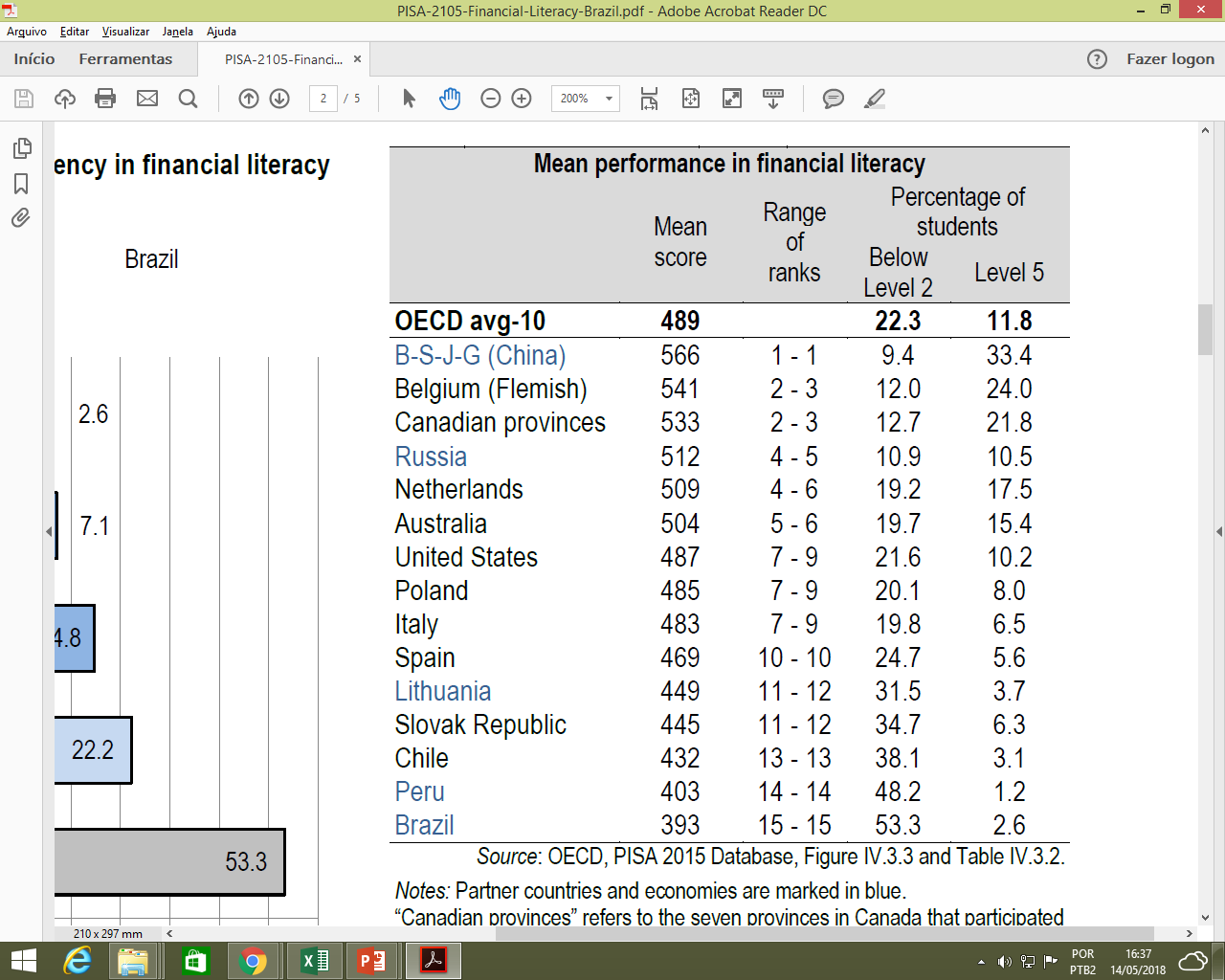 Cenário Atual
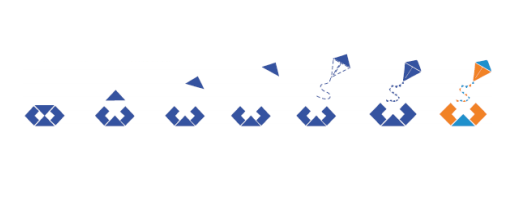 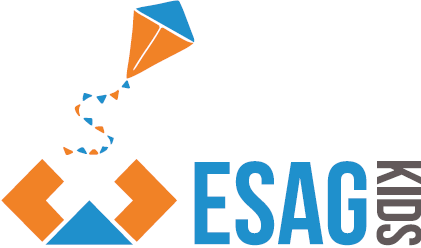 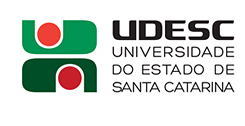 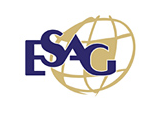 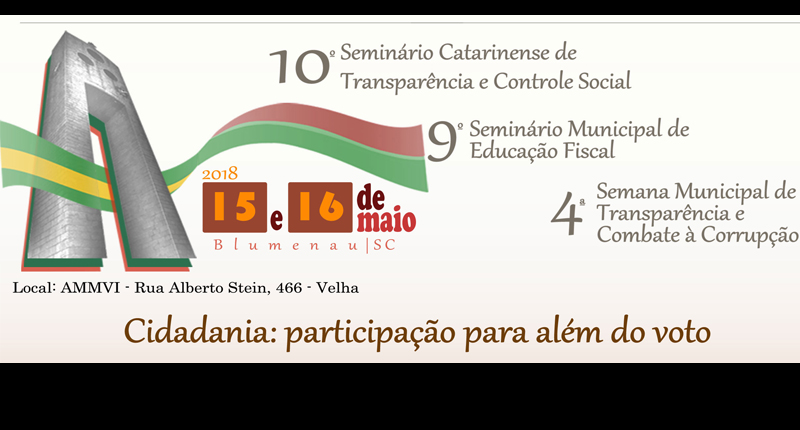 Cenário Atual
61,7 milhões de endividados
 (SERASA fev/2018)
134 observatórios sociais em 16 estados brasileiros 
( Fonte:  osbrasil, Maio/2018)
Ecossistema empreendedor 
 ( SC Pacto pela Inovação)
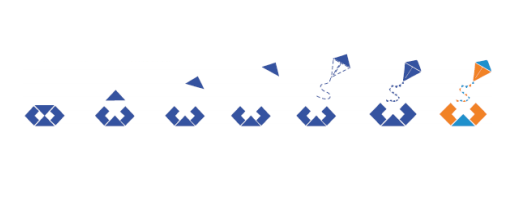 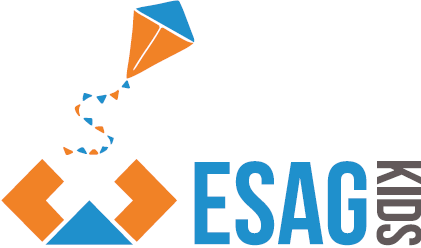 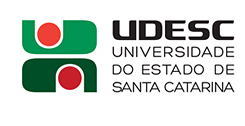 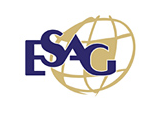 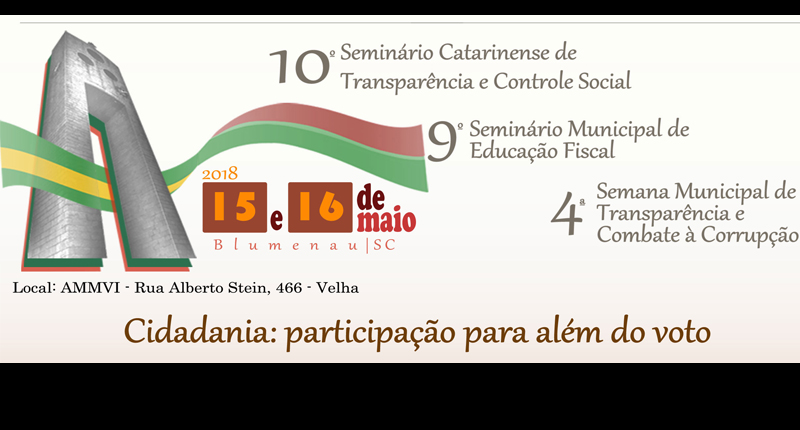 Planejando ação de extensão
Demandas da sociedade 
 Área de interesse/Expertise
 Público-alvo
 Parcerias
 Metodologia
 Aplicação / Análise / Validação
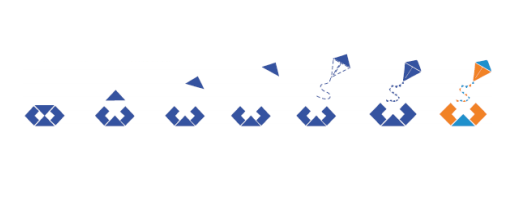 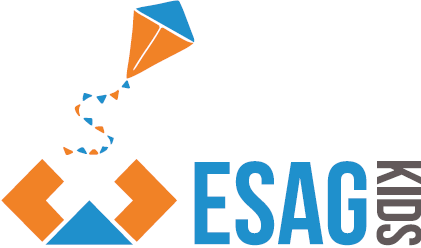 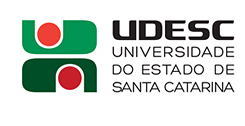 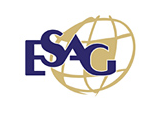 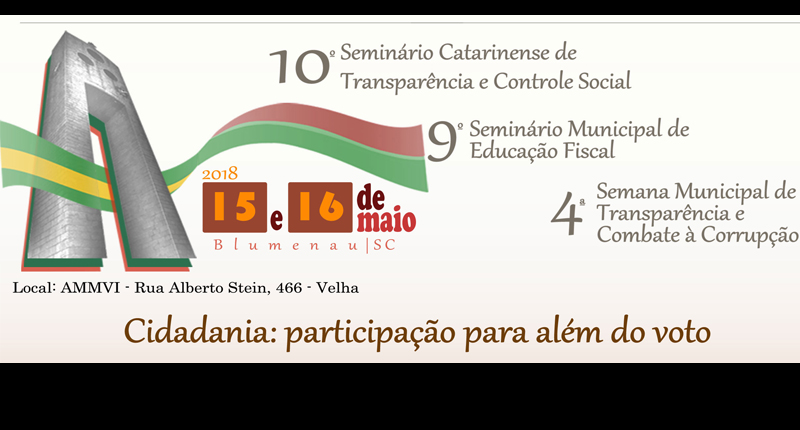 Planejando ação de extensão
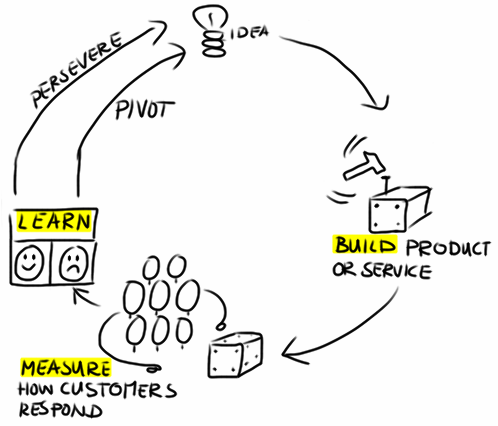 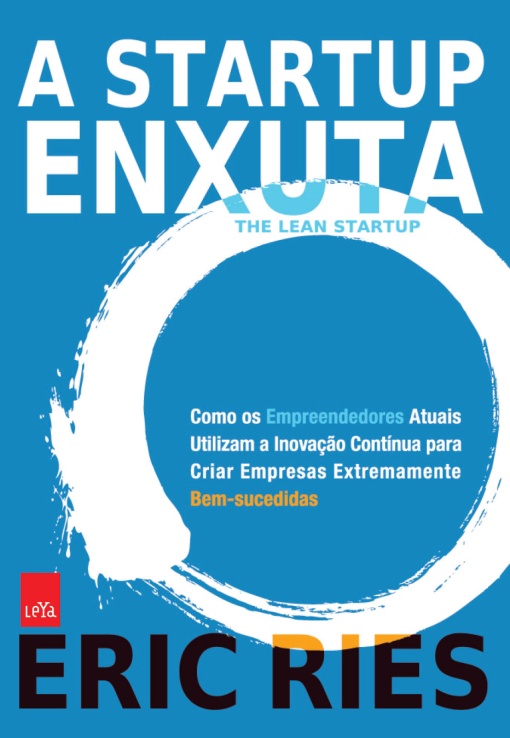 PLANEJAR
EXECUTAR
AVALIAR
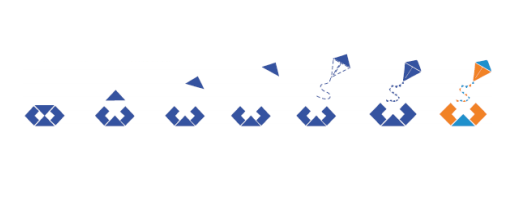 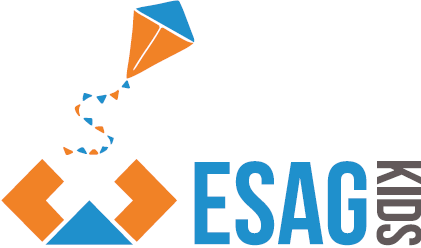 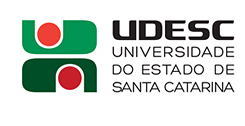 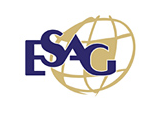 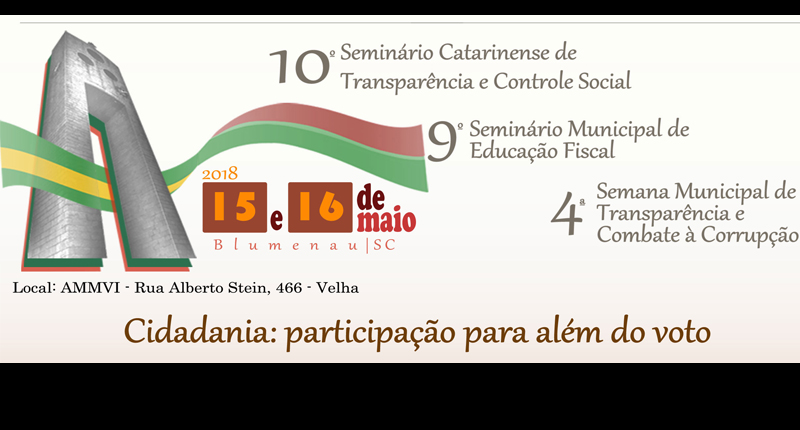 O Programa ESAG KIDS
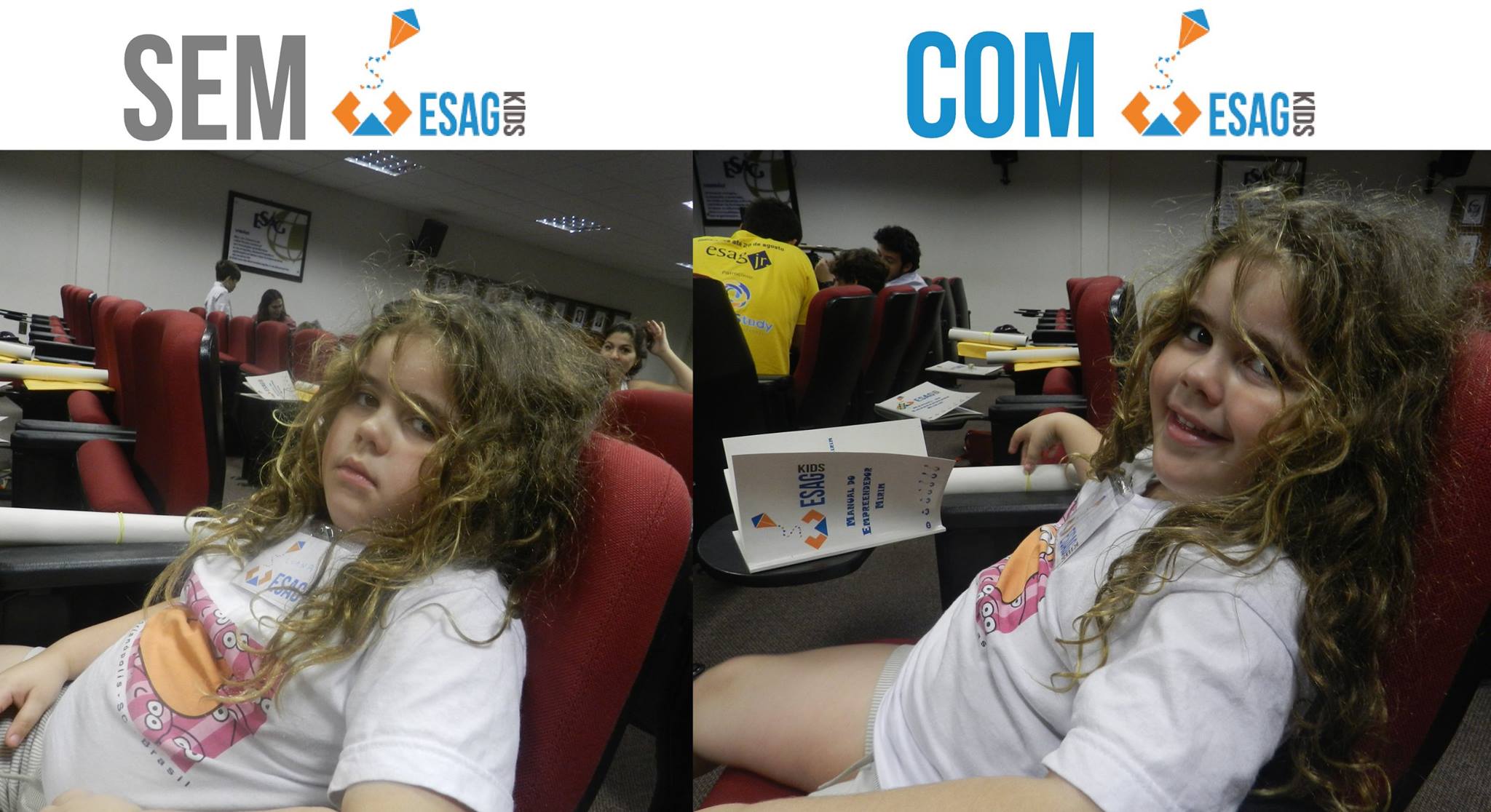 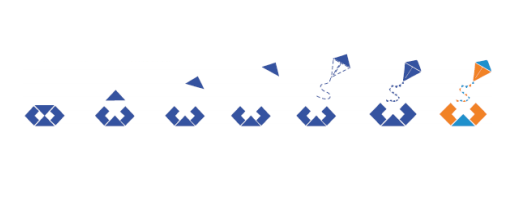 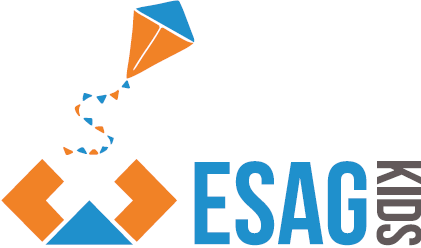 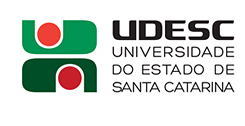 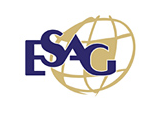 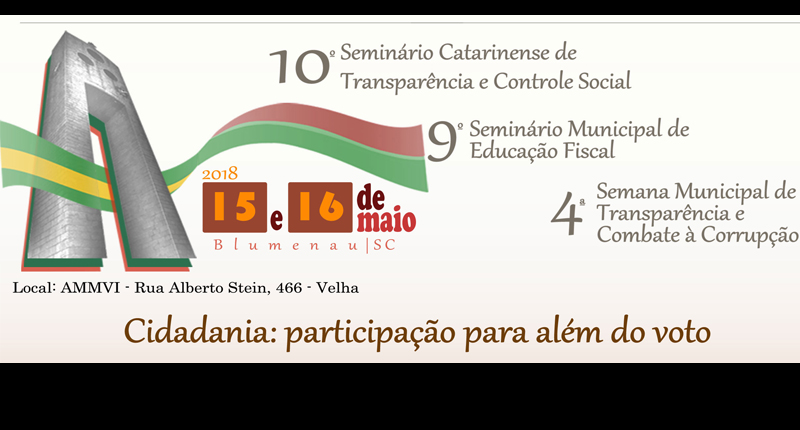 O Programa ESAG KIDS
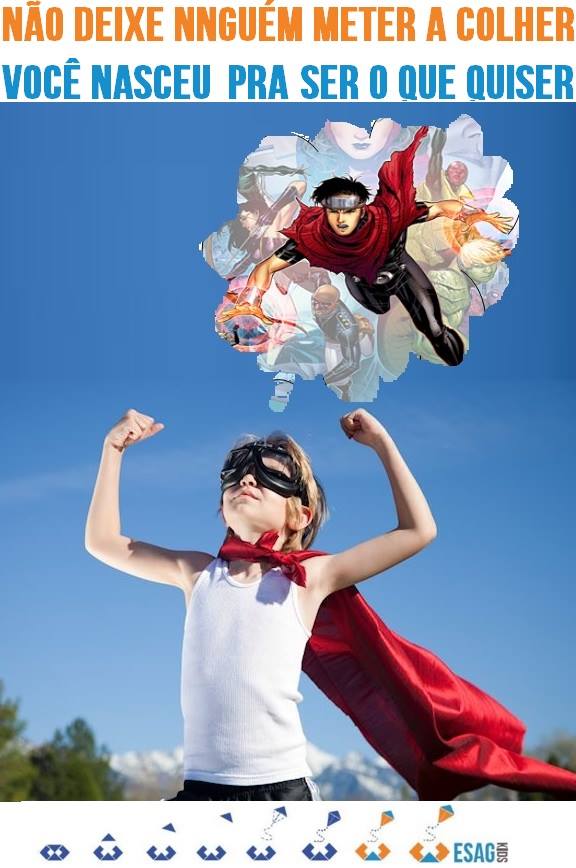 OBJETIVO: Formar novos líderes que irão se adaptar às futuras demandas sociais e econômicas, visando sempre um desenvolvimento sustentável, propondo uma cultura de inovação, empreendedorismo e Educação Fiscal.
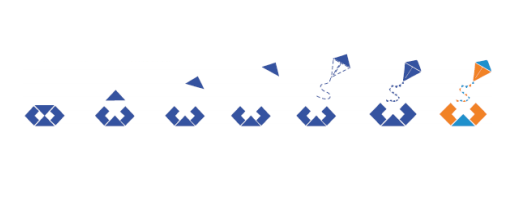 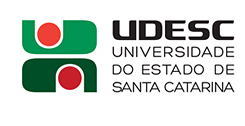 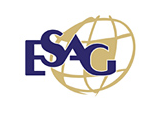 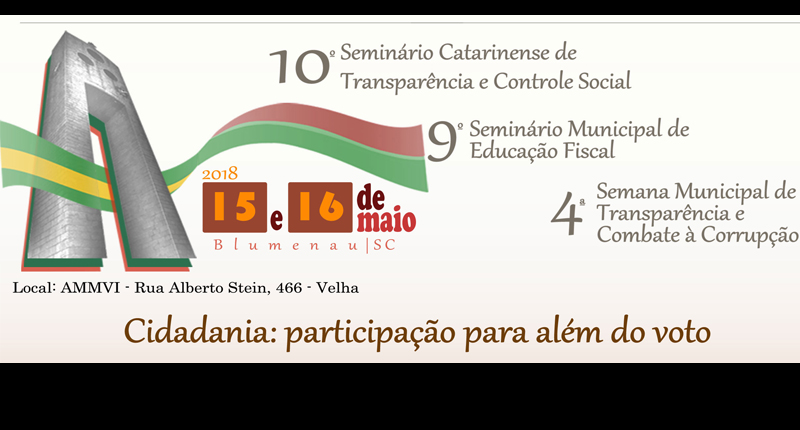 O Programa ESAG KIDS
Empreendedorismo social 
 Empreendedorismo verde
 Empreendedorismo de negócios 
Planejamento
 Educação Fiscal
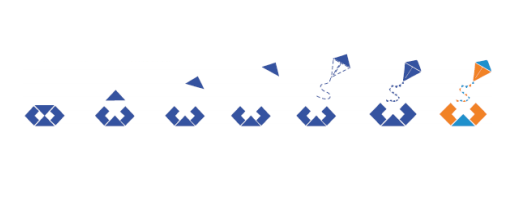 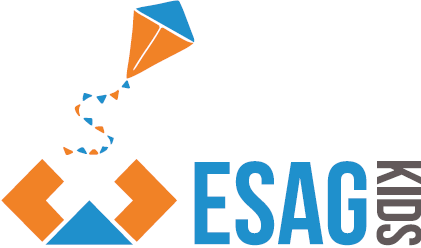 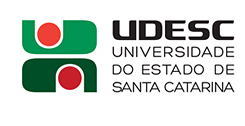 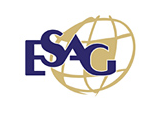 O Programa ESAG KIDS
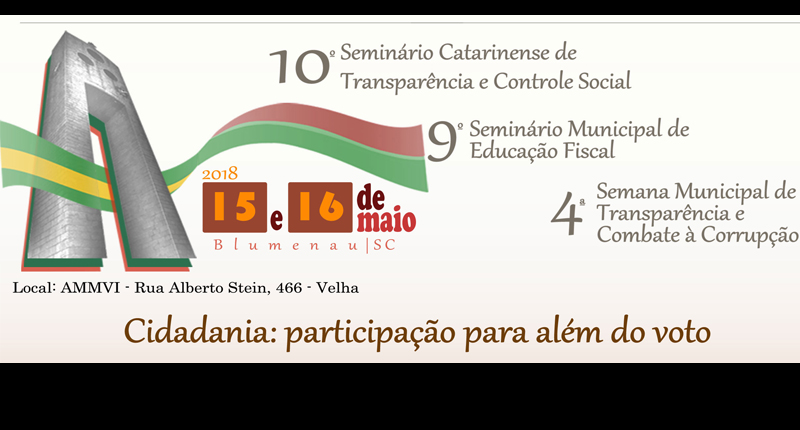 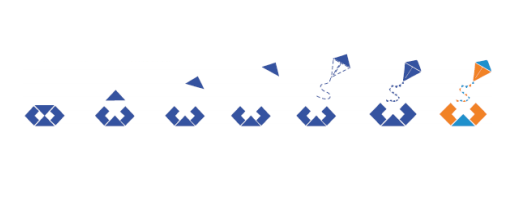 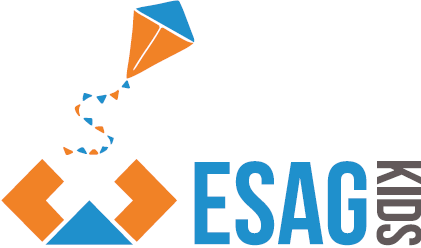 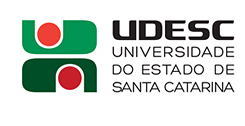 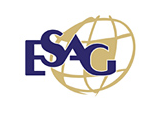 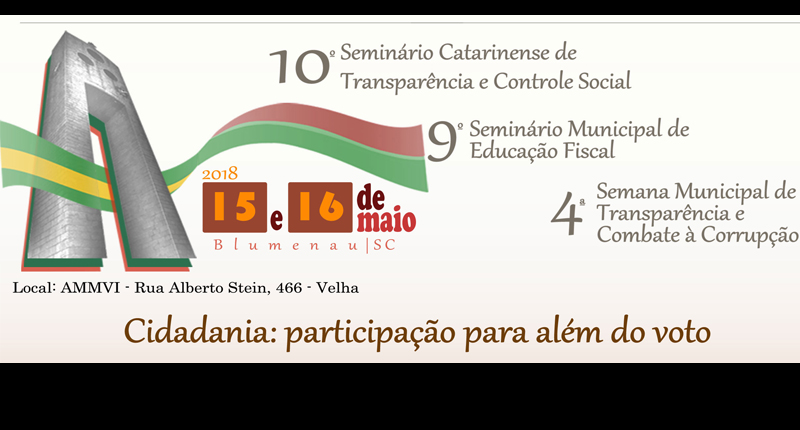 Metodologia
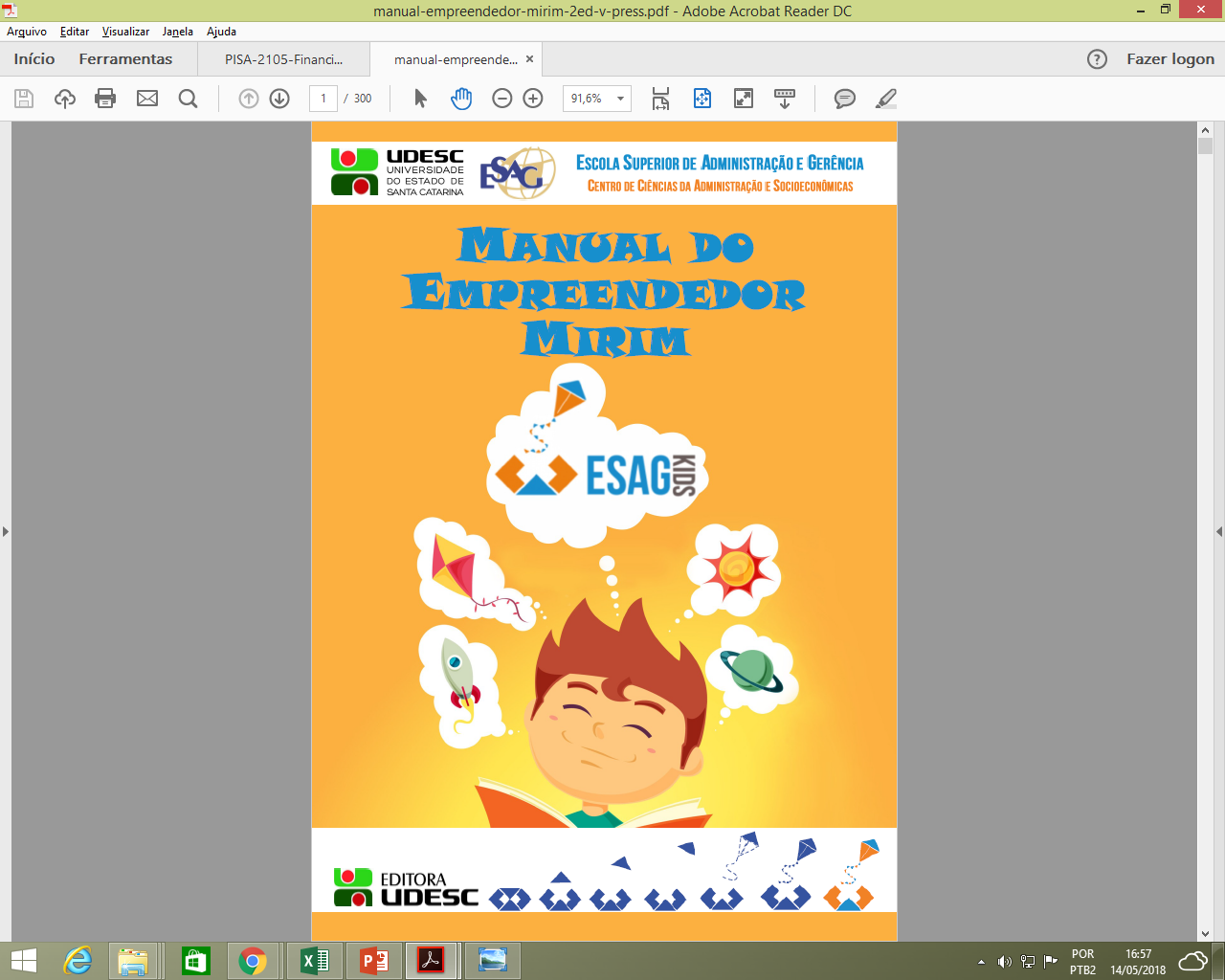 Manual do Empreendedor Mirim
 Atividades e Oficinas:
 Cartões de Visita
 Planejamento Canvas Kids
 Nota Fiscal
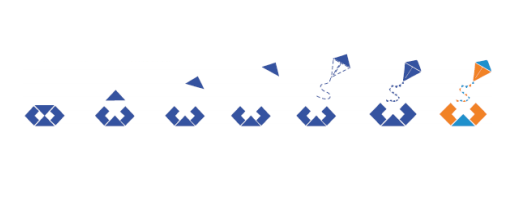 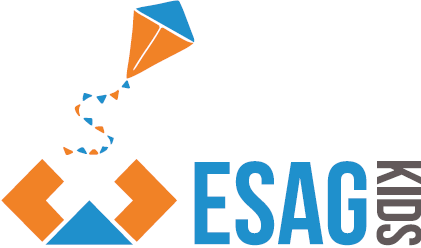 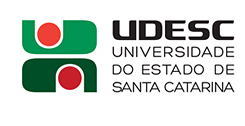 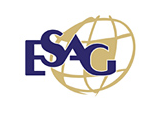 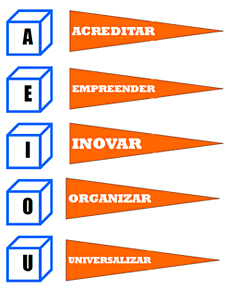 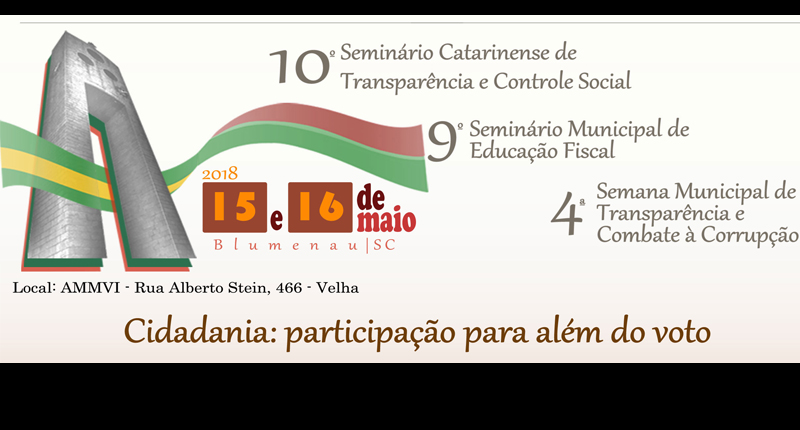 Manual do Empreendedor Mirim
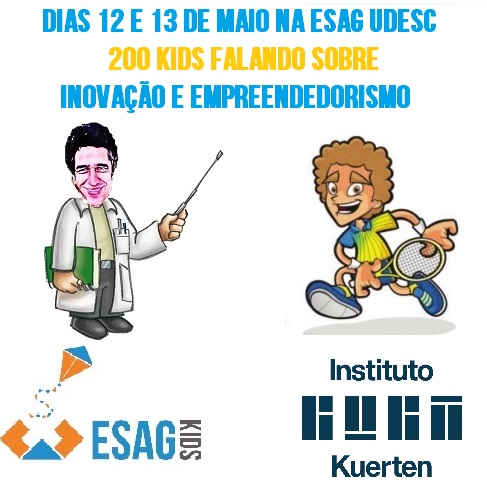 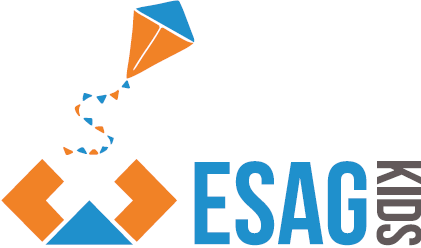 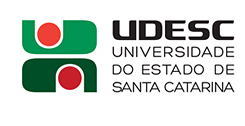 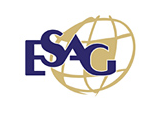 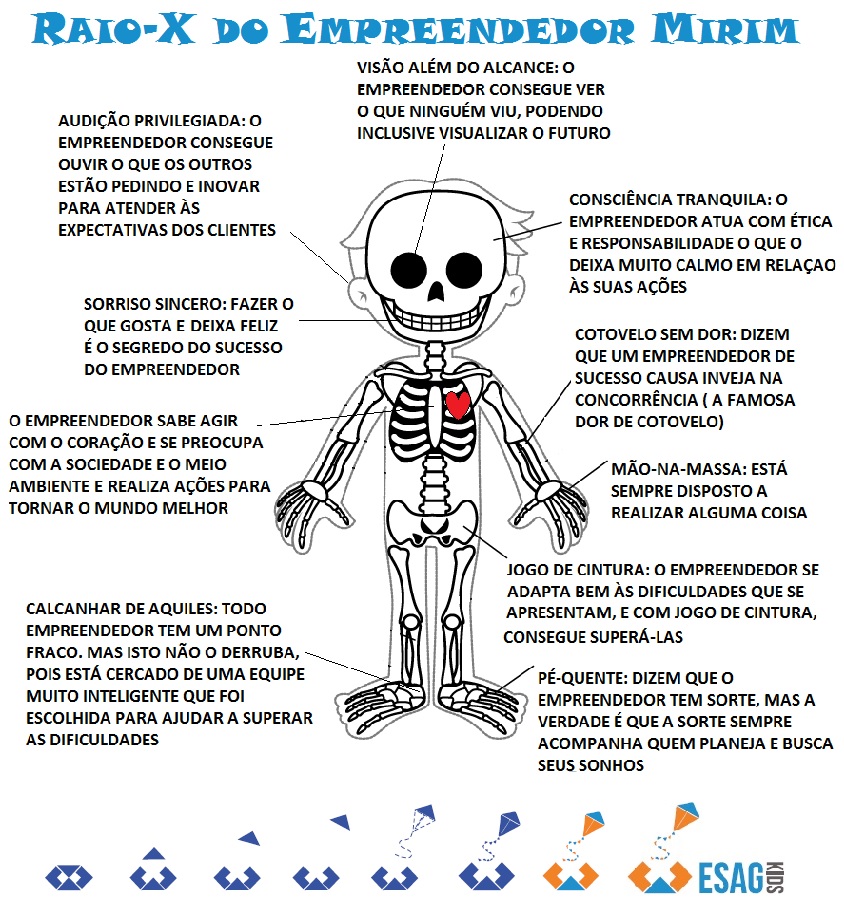 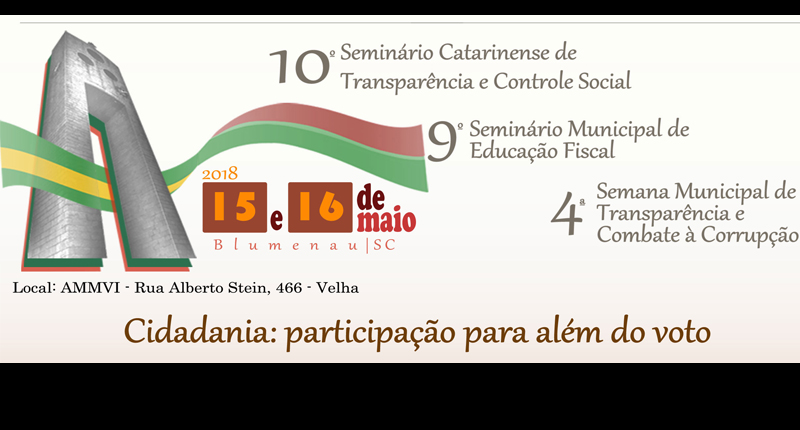 Manual do Empreendedor Mirim
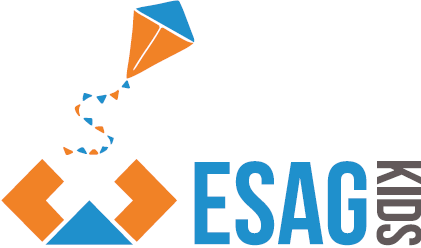 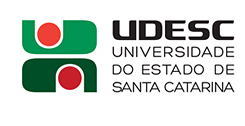 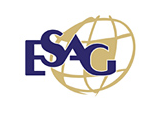 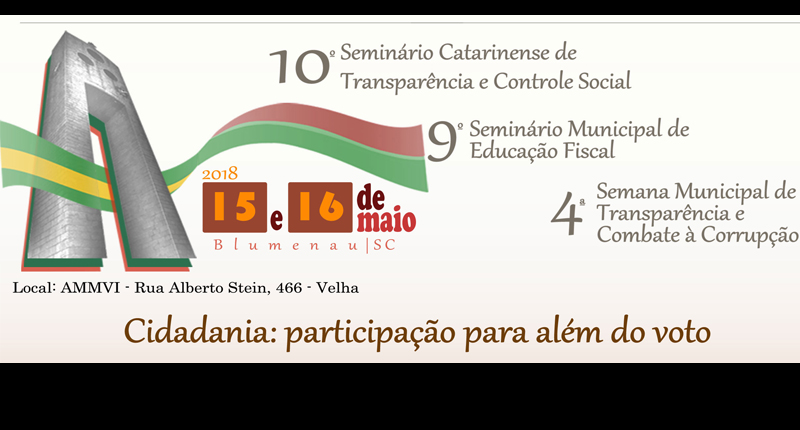 Cartão de Visita
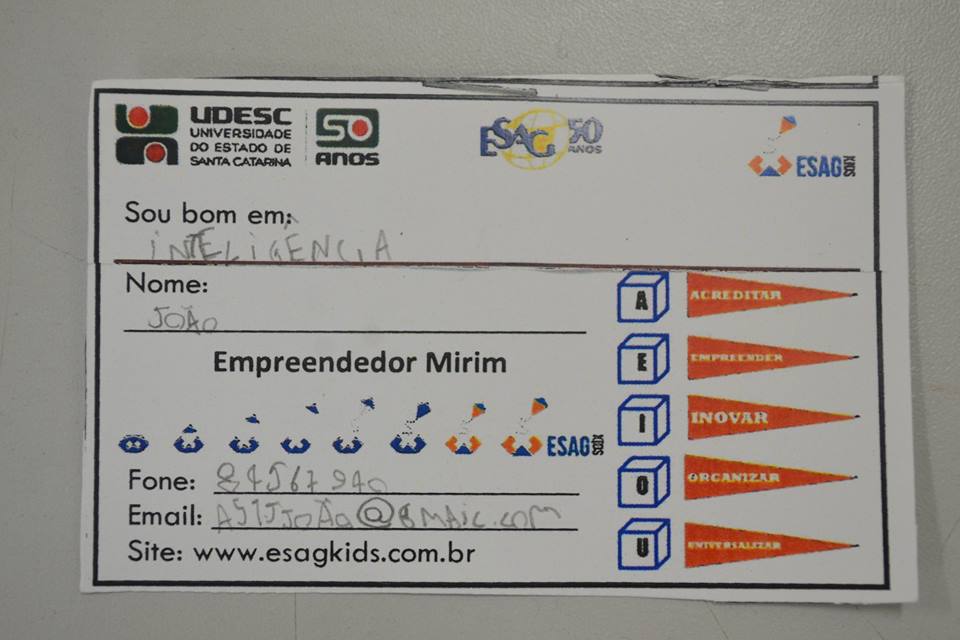 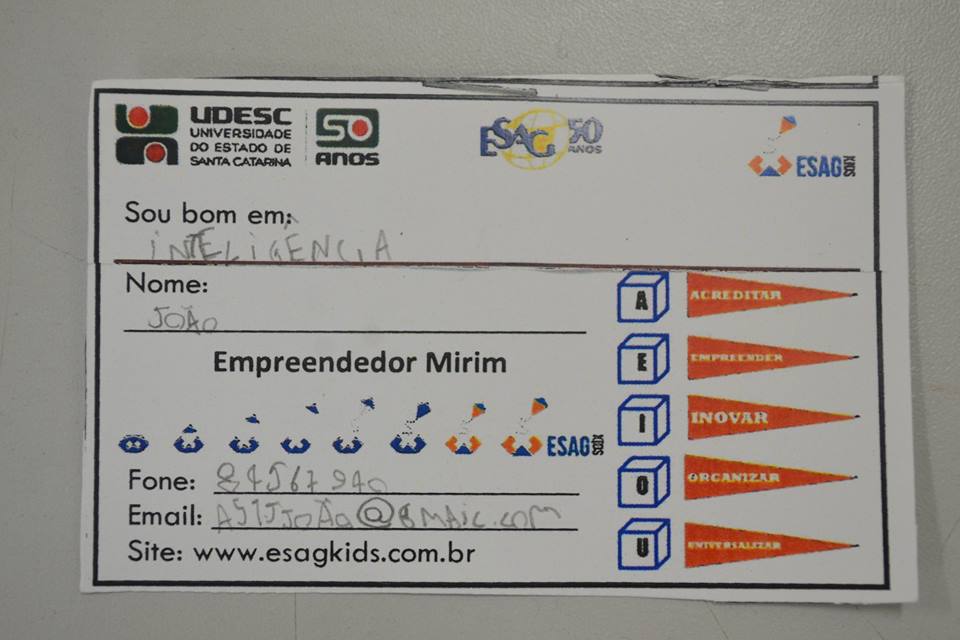 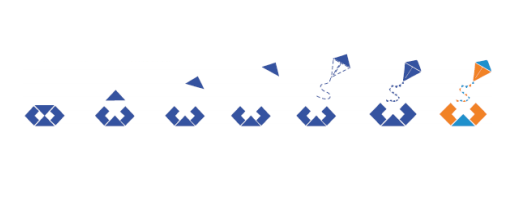 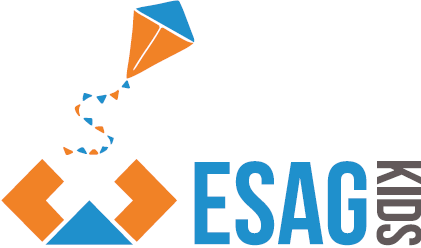 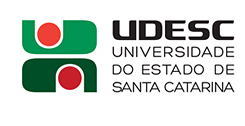 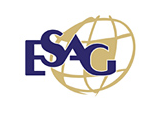 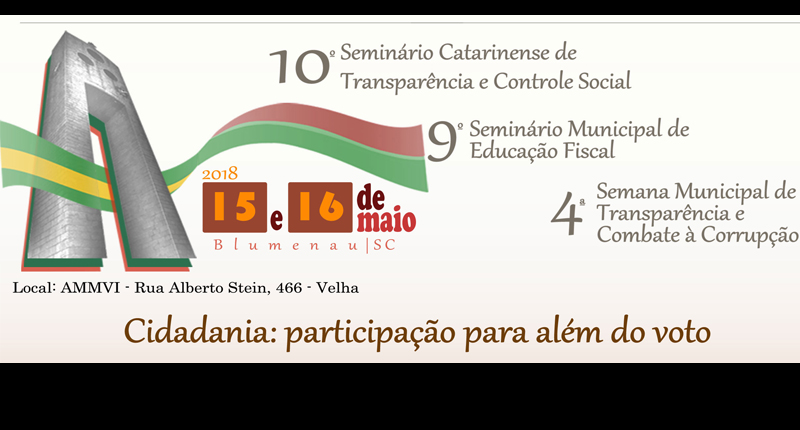 Canvas
Kids
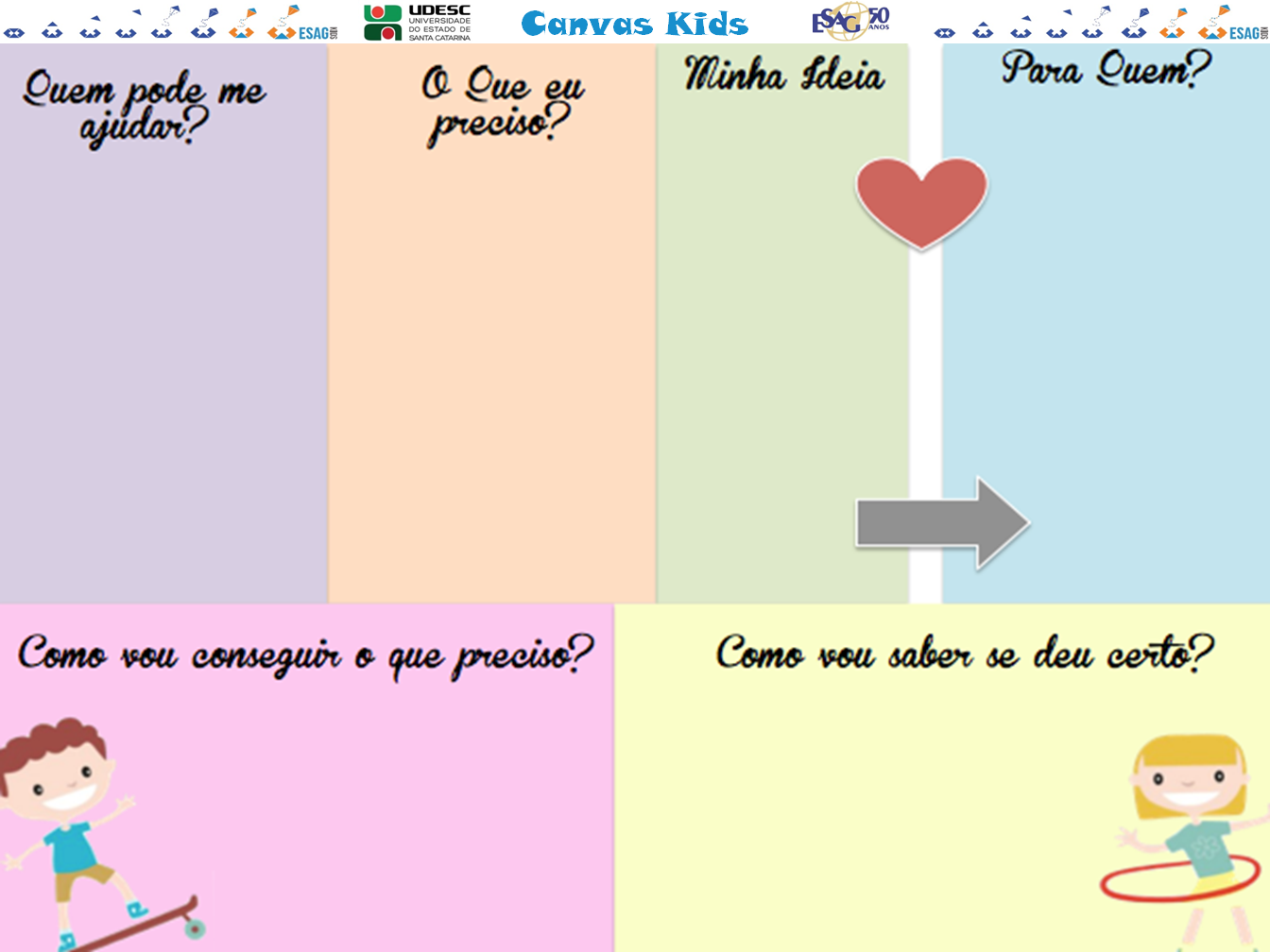 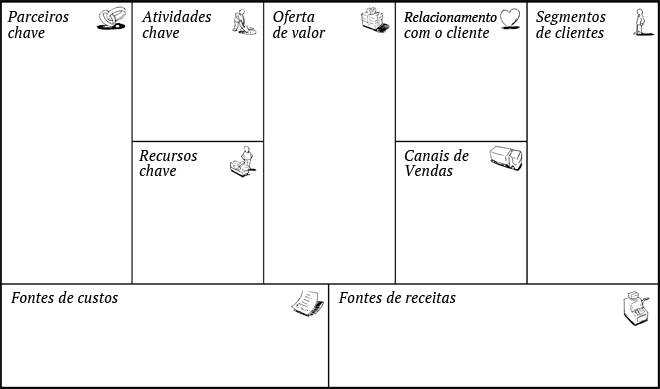 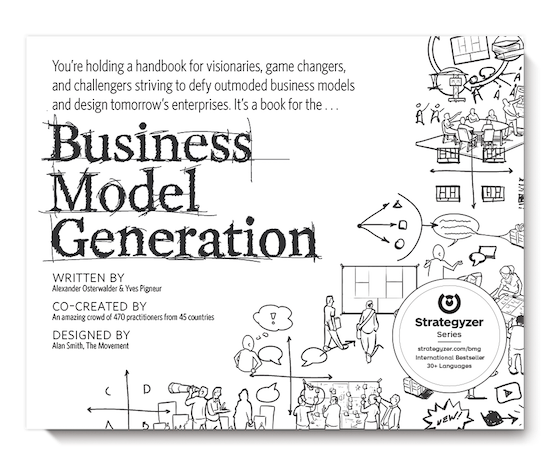 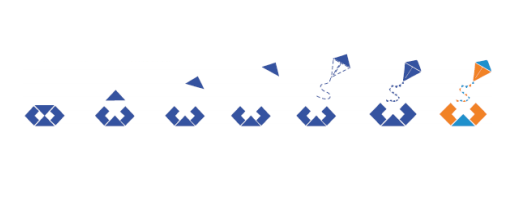 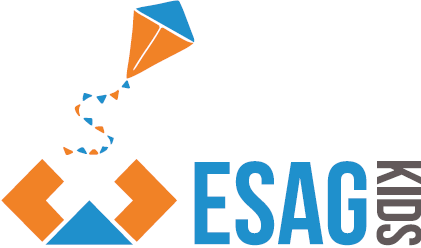 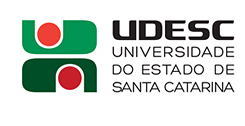 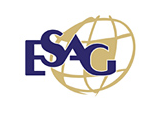 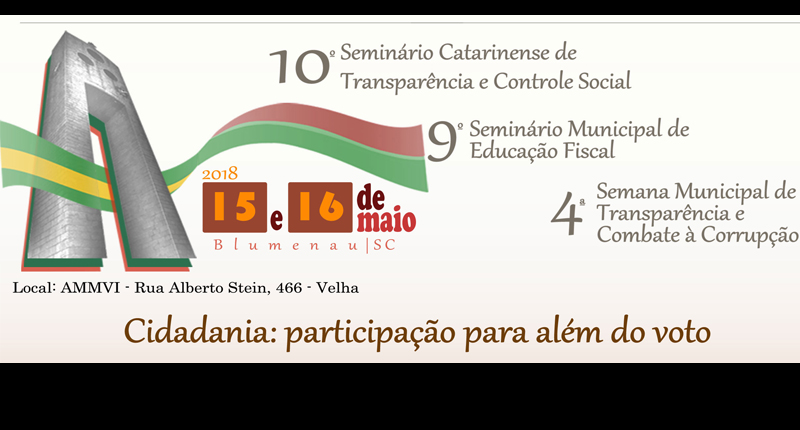 Canvas Kids
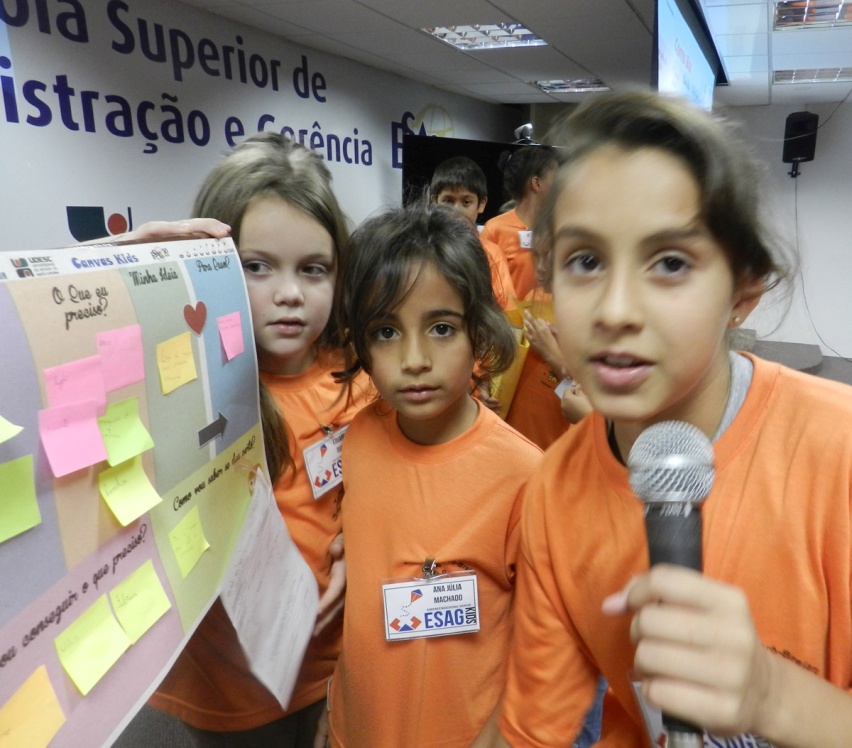 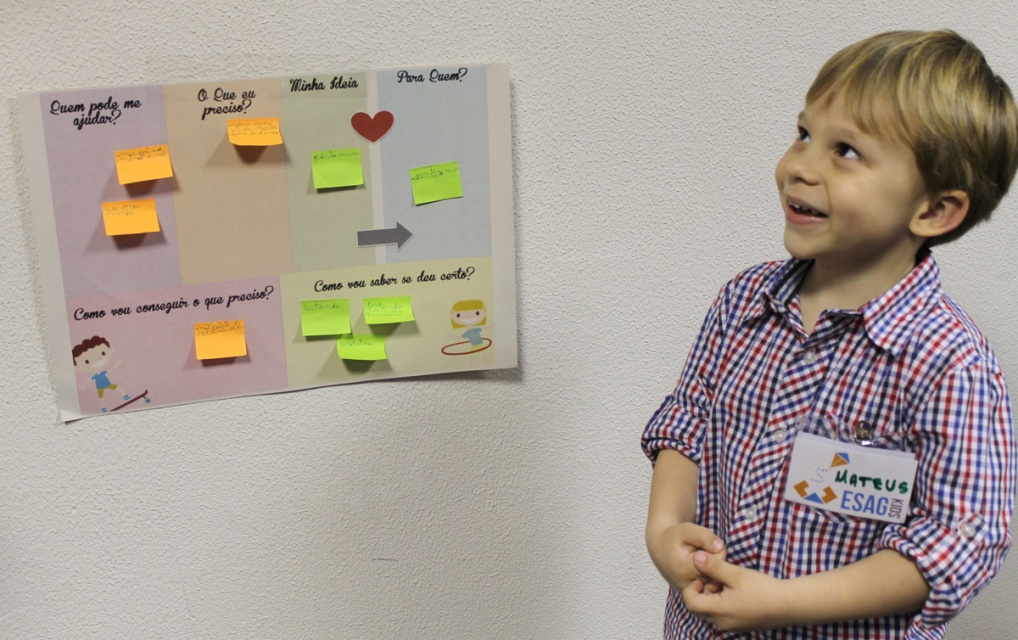 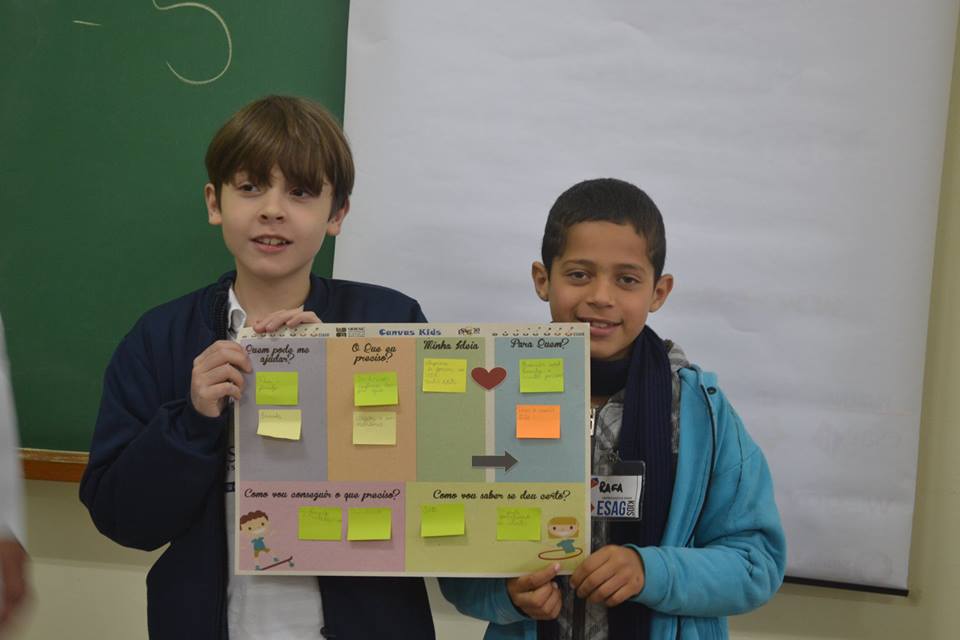 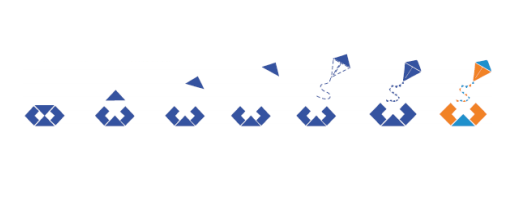 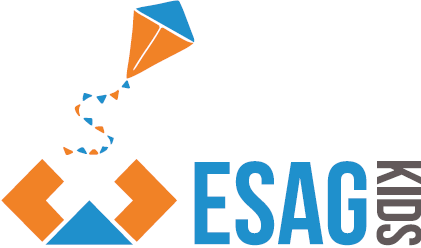 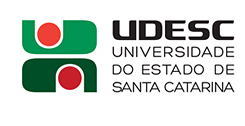 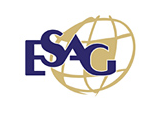 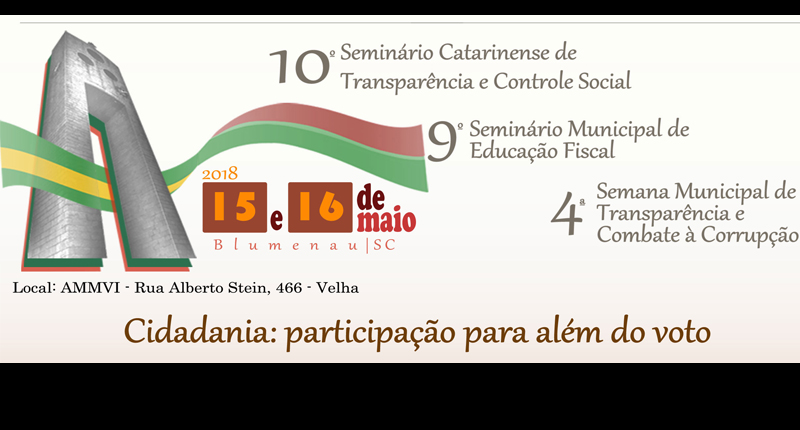 Canvas Kids
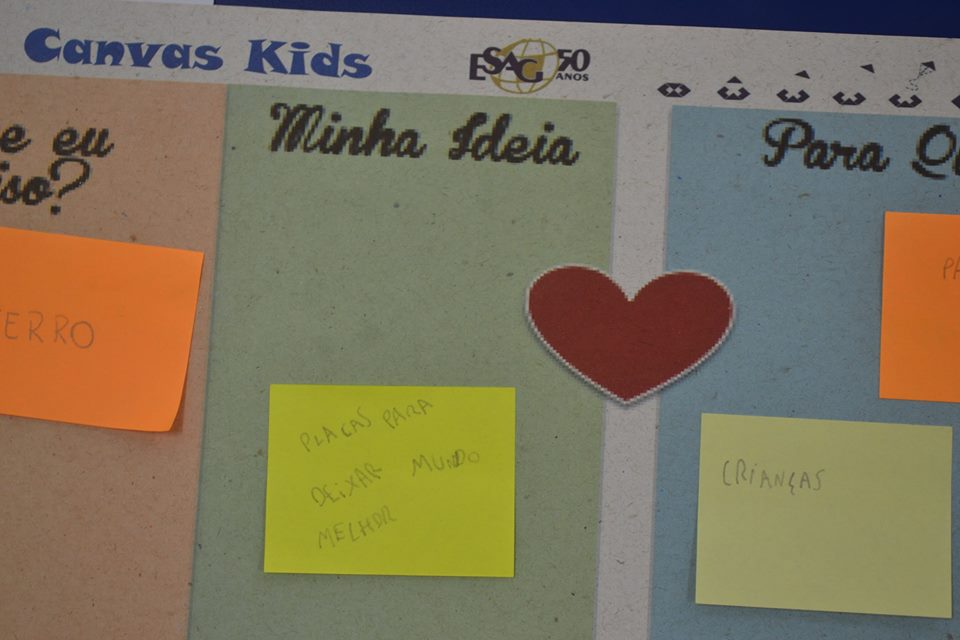 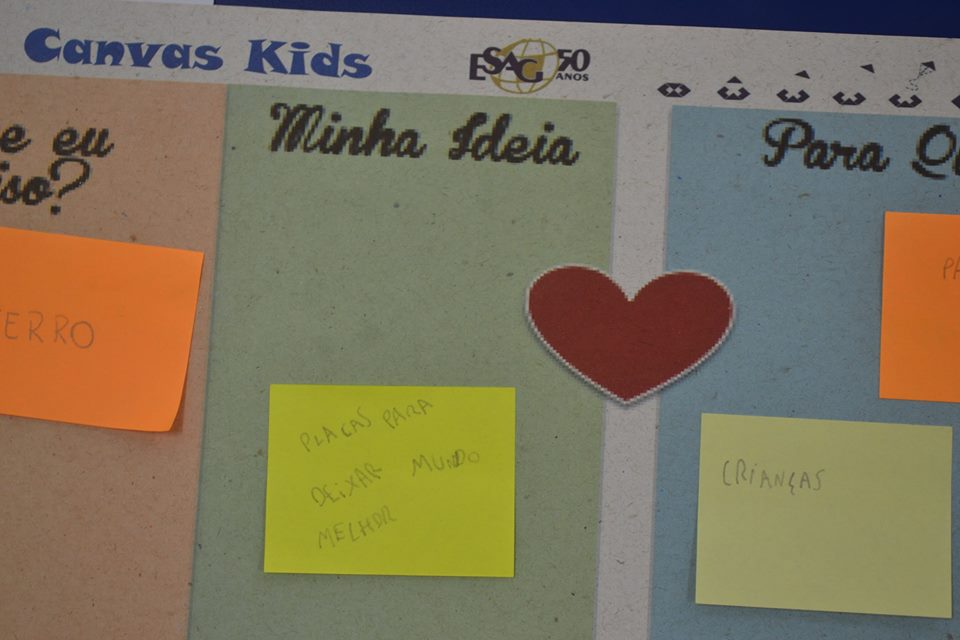 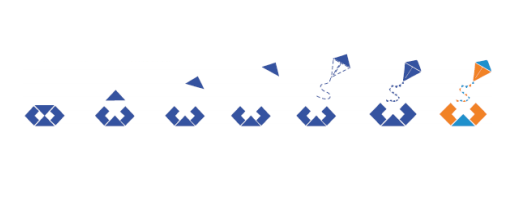 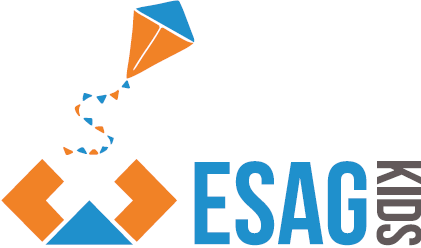 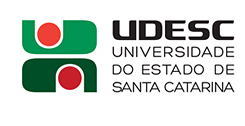 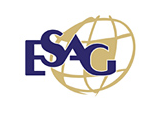 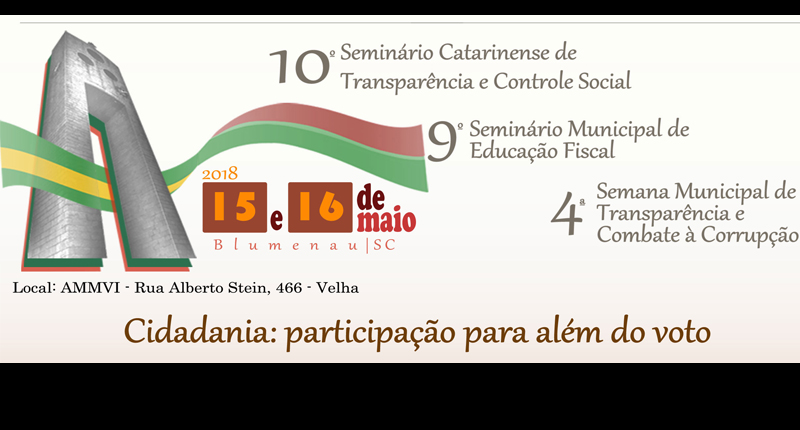 Canvas Kids
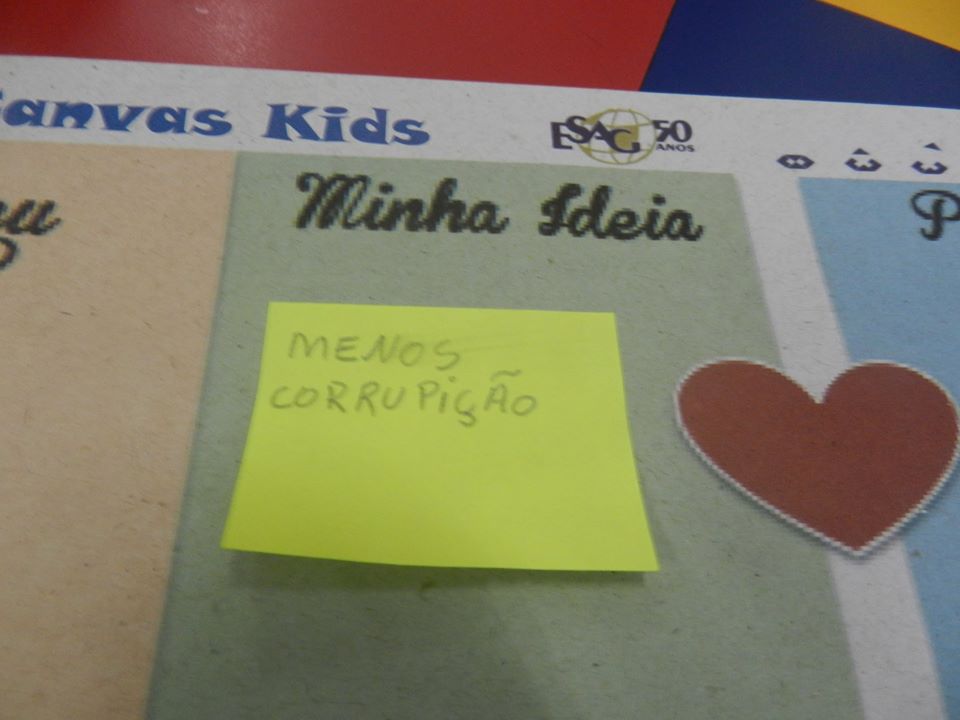 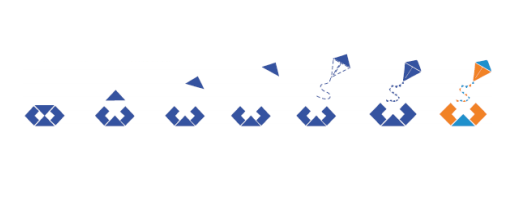 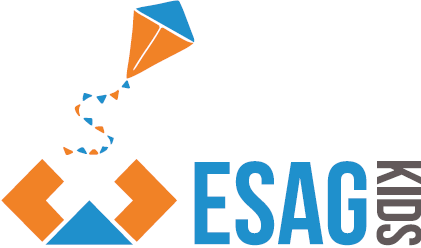 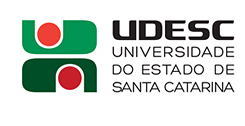 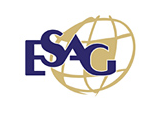 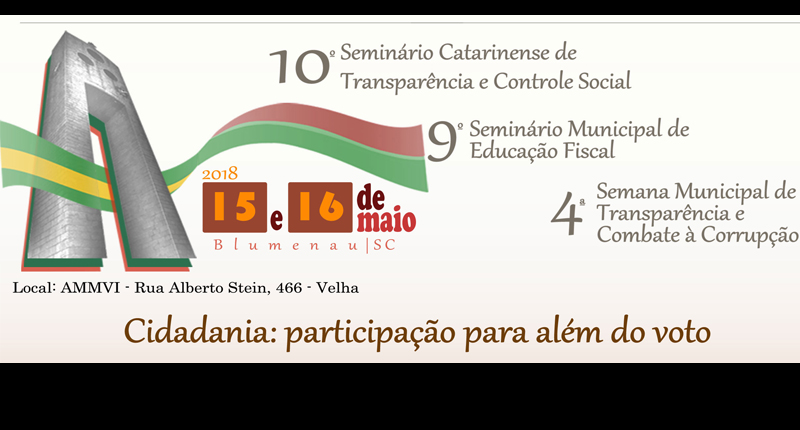 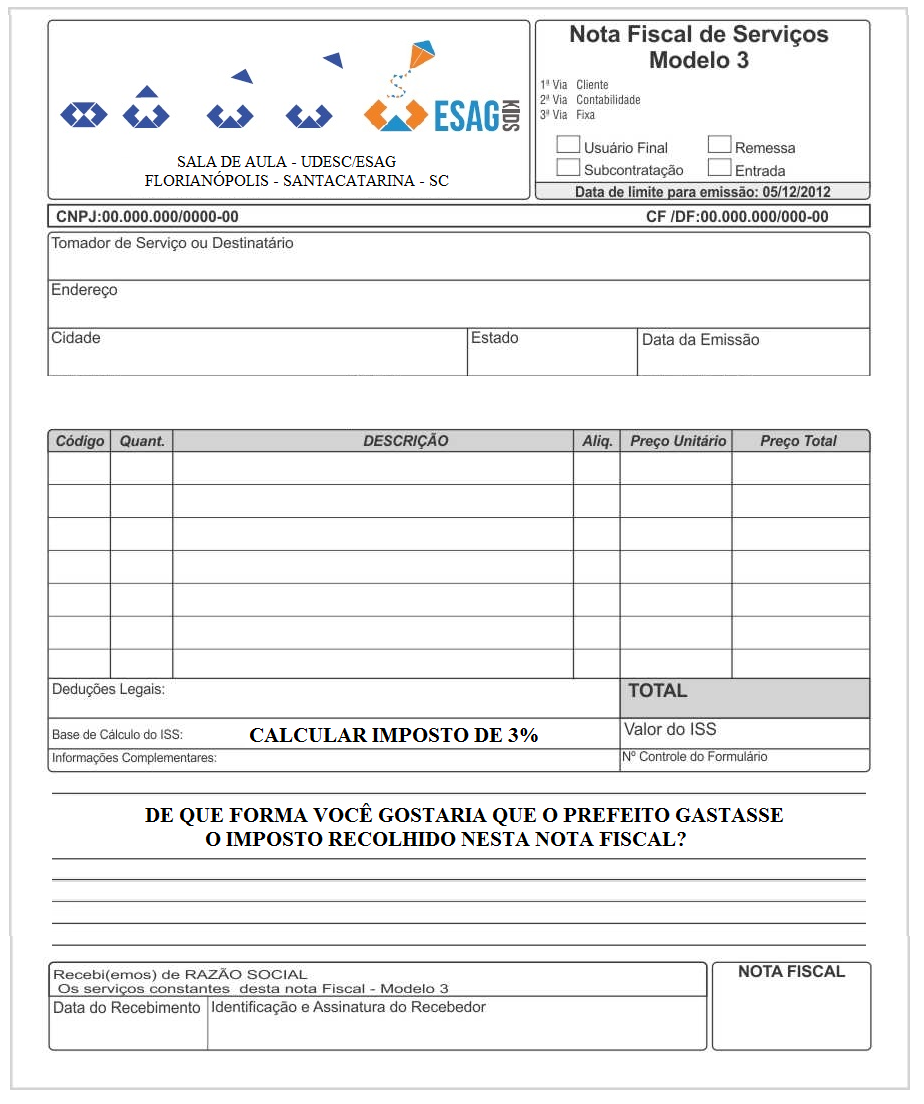 Canvas Kids 
com 
Nota Fiscal
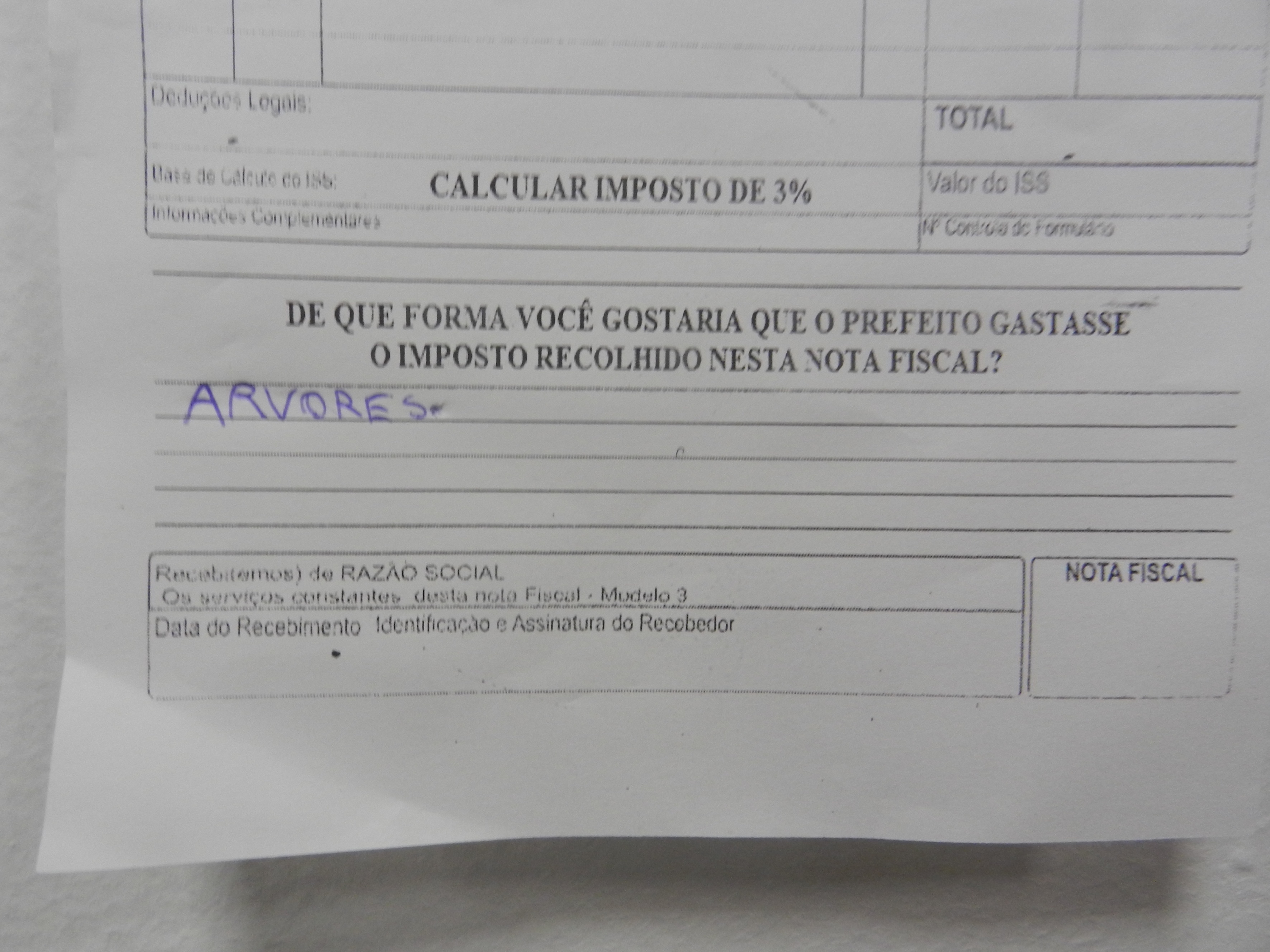 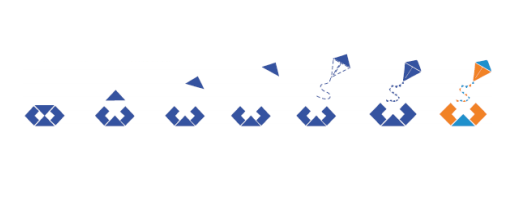 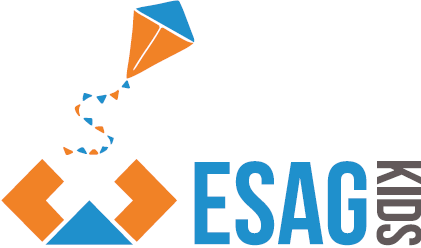 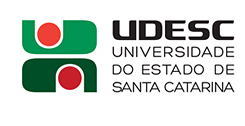 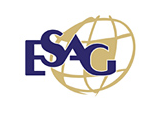 Canvas Kids com Nota Fiscal
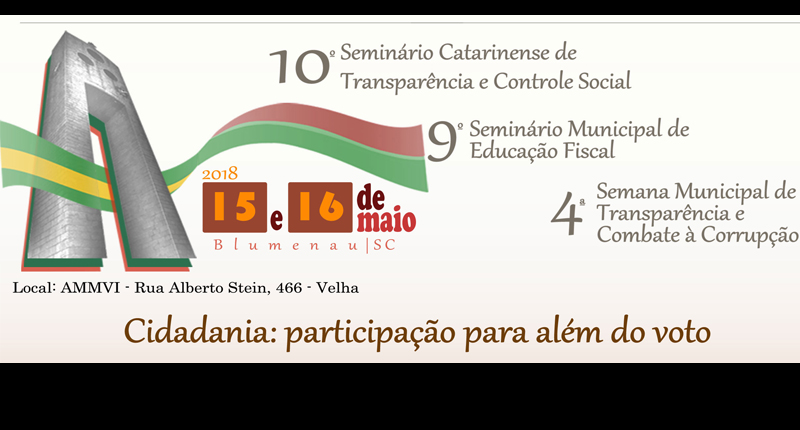 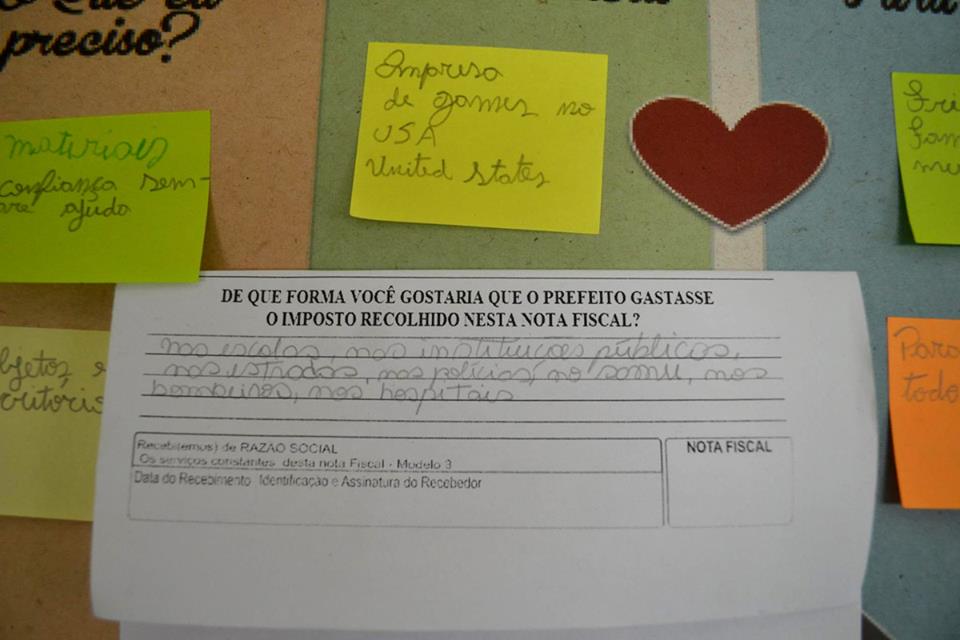 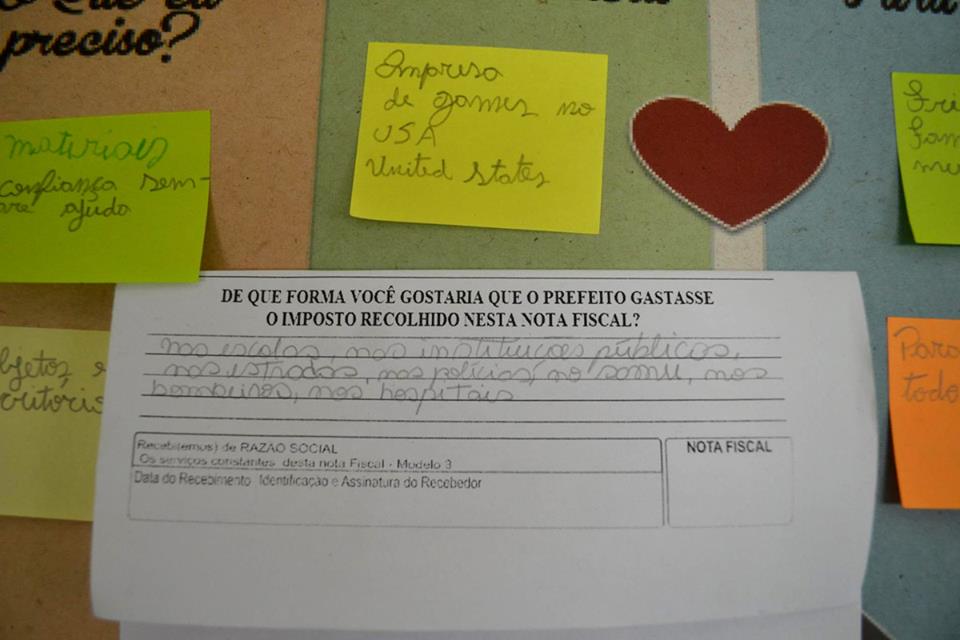 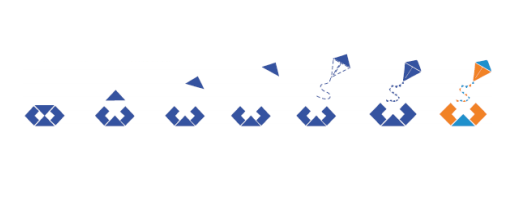 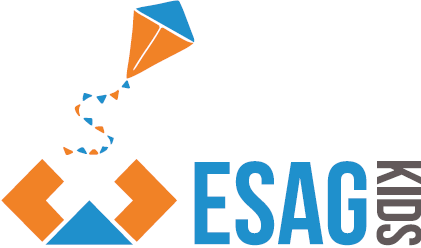 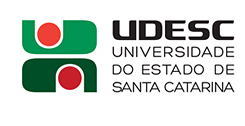 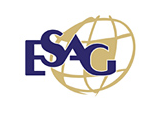 Ações e Resultados
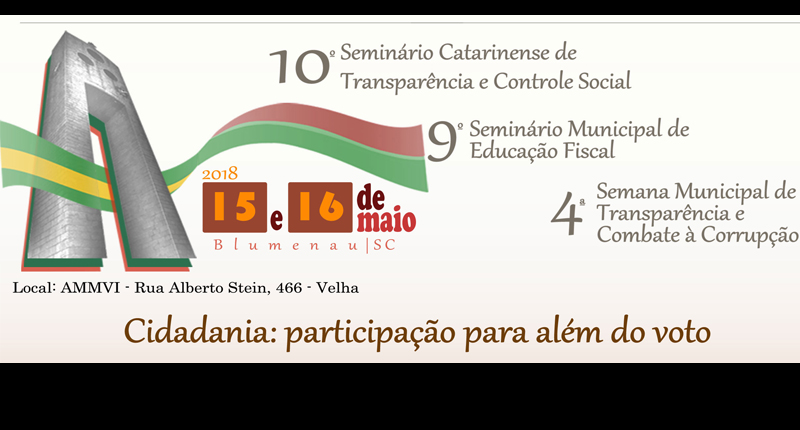 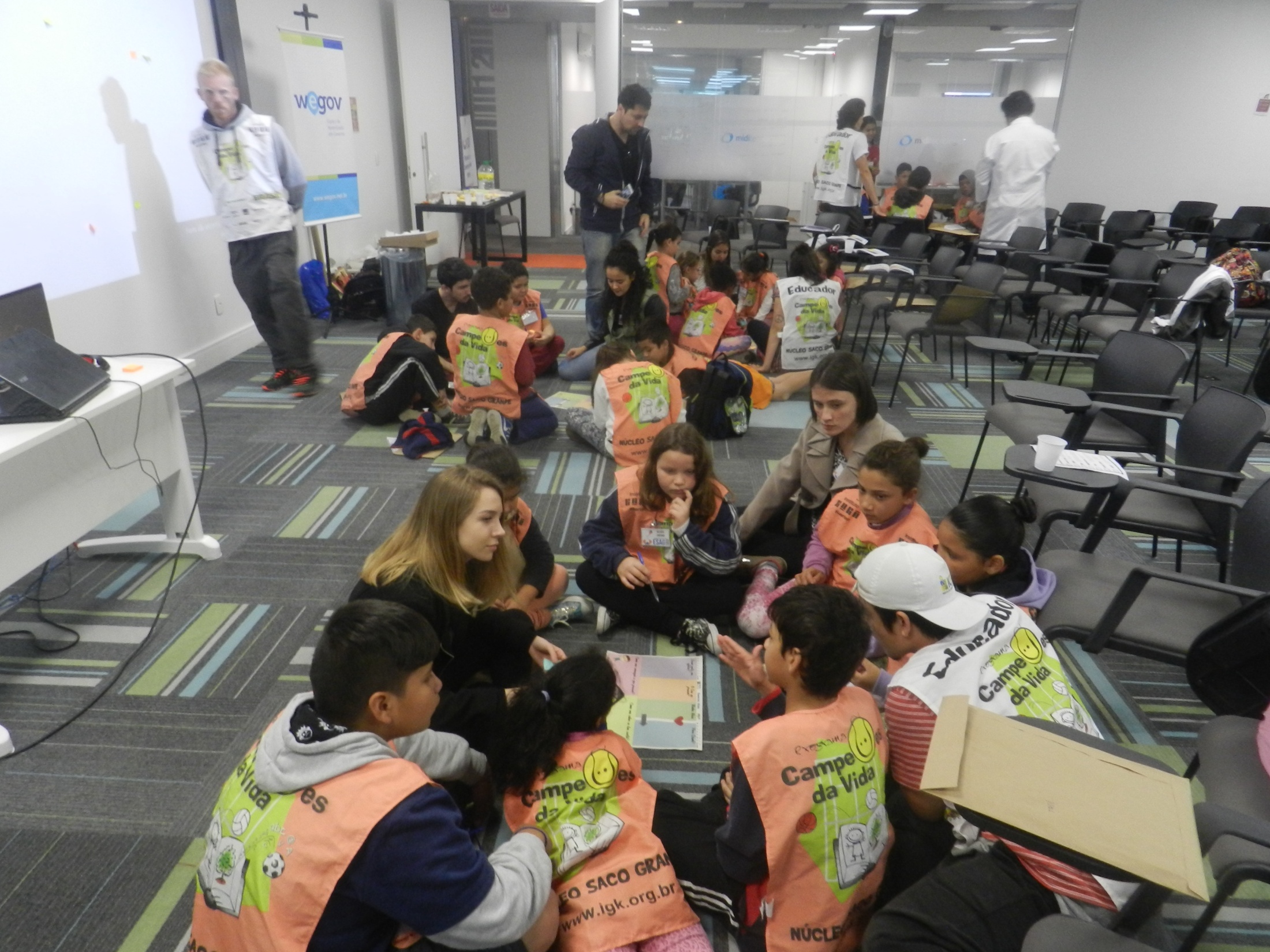 Participação de acadêmicos
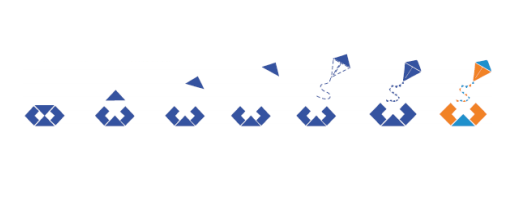 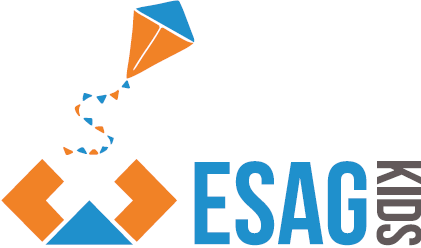 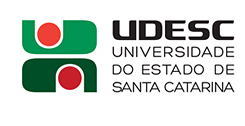 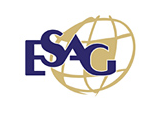 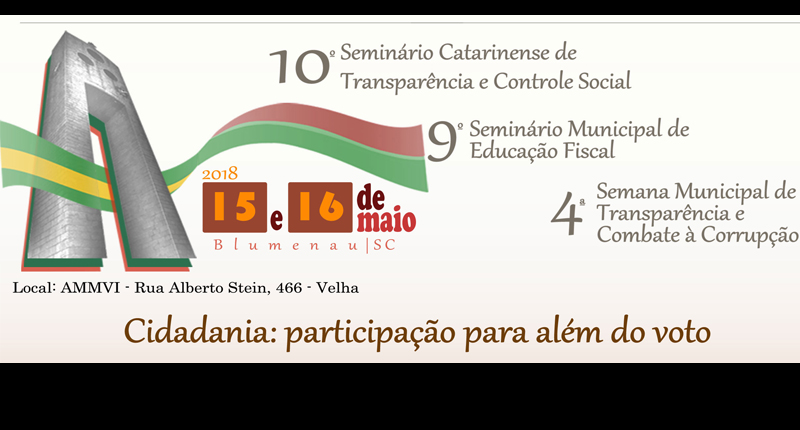 Ações e Resultados
Mais de 5.000 crianças atendidas
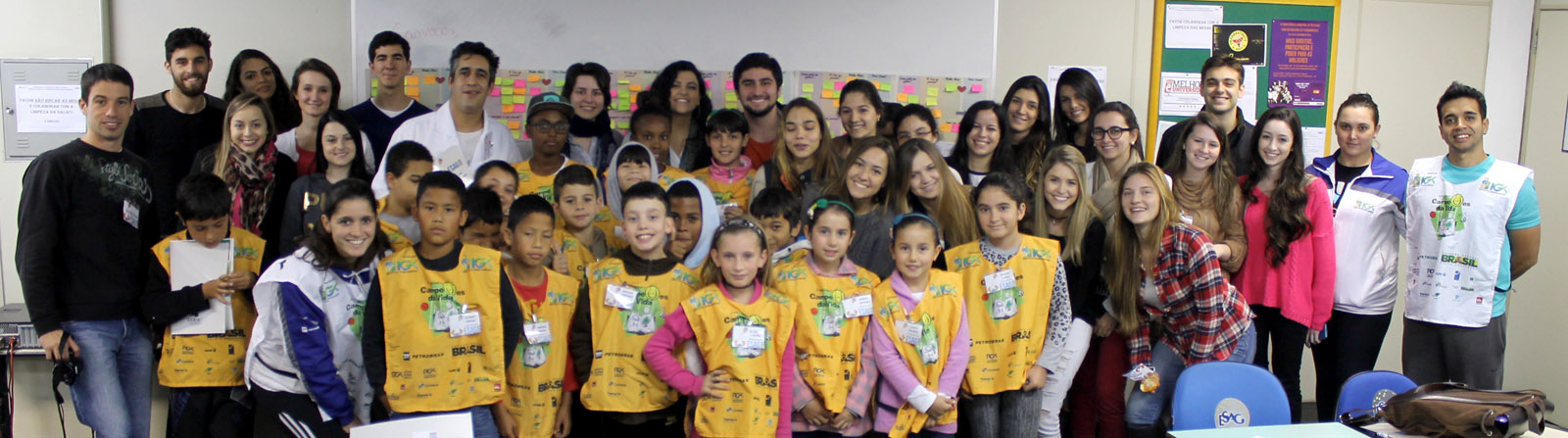 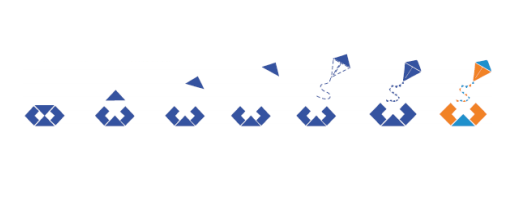 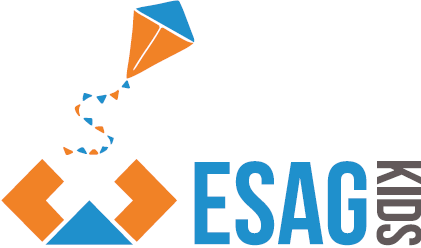 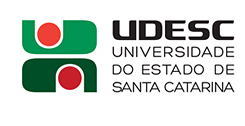 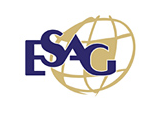 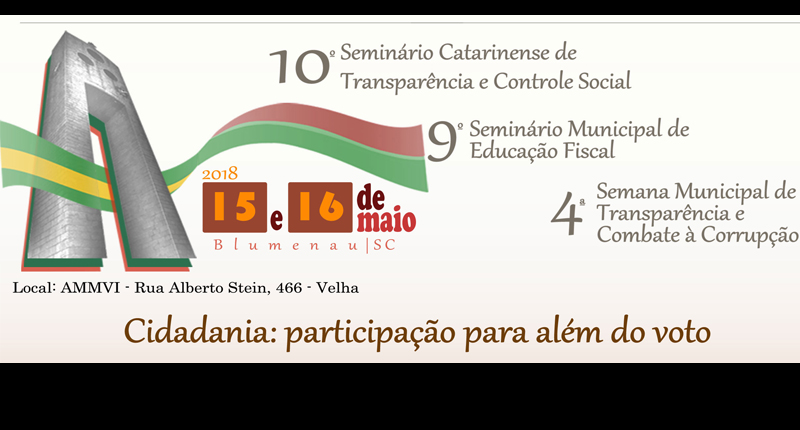 Ações e Resultados
Relação direta com Ensino, Pesquisa e Extensão
Artigos completos publicados em eventos e Revista
Palestras 
Participação em Eventos Nacionais e Internacionais
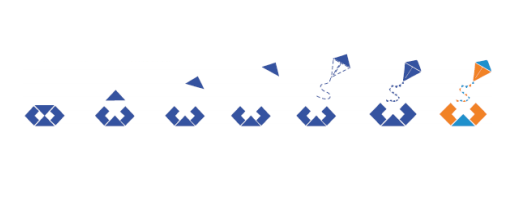 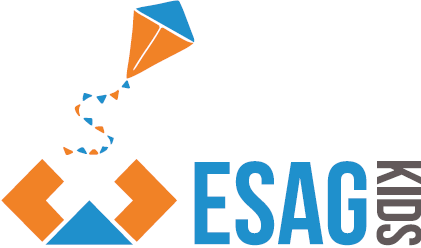 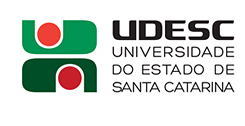 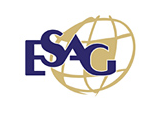 Ações e Resultados
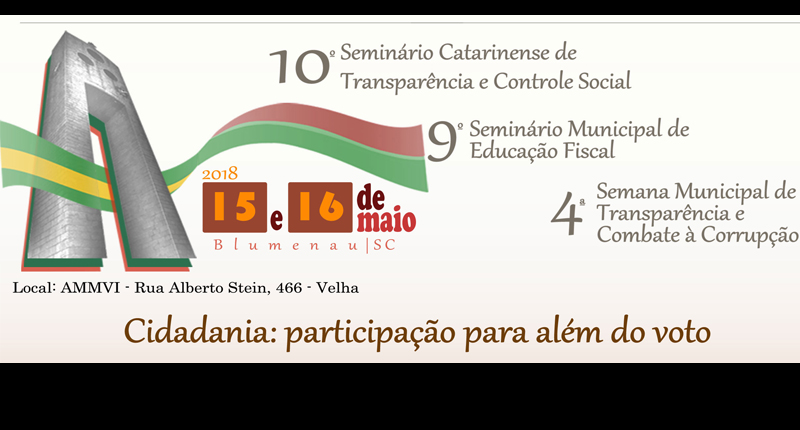 Aprimorando a Metodologia
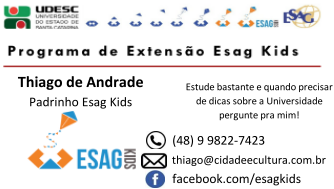 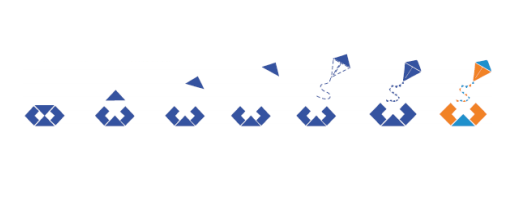 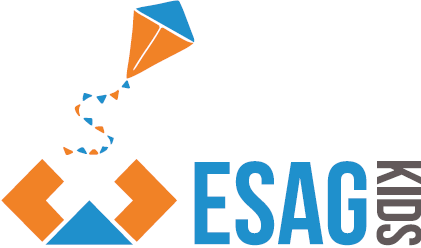 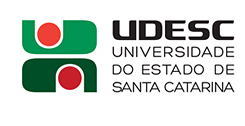 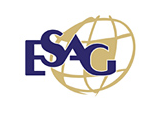 Ações e Resultados
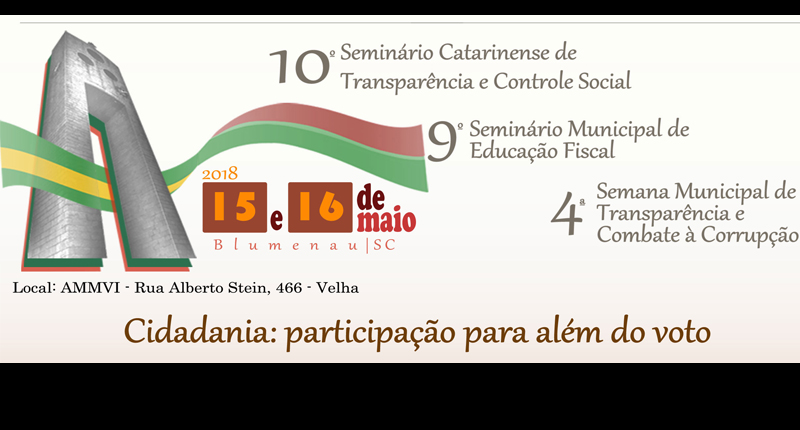 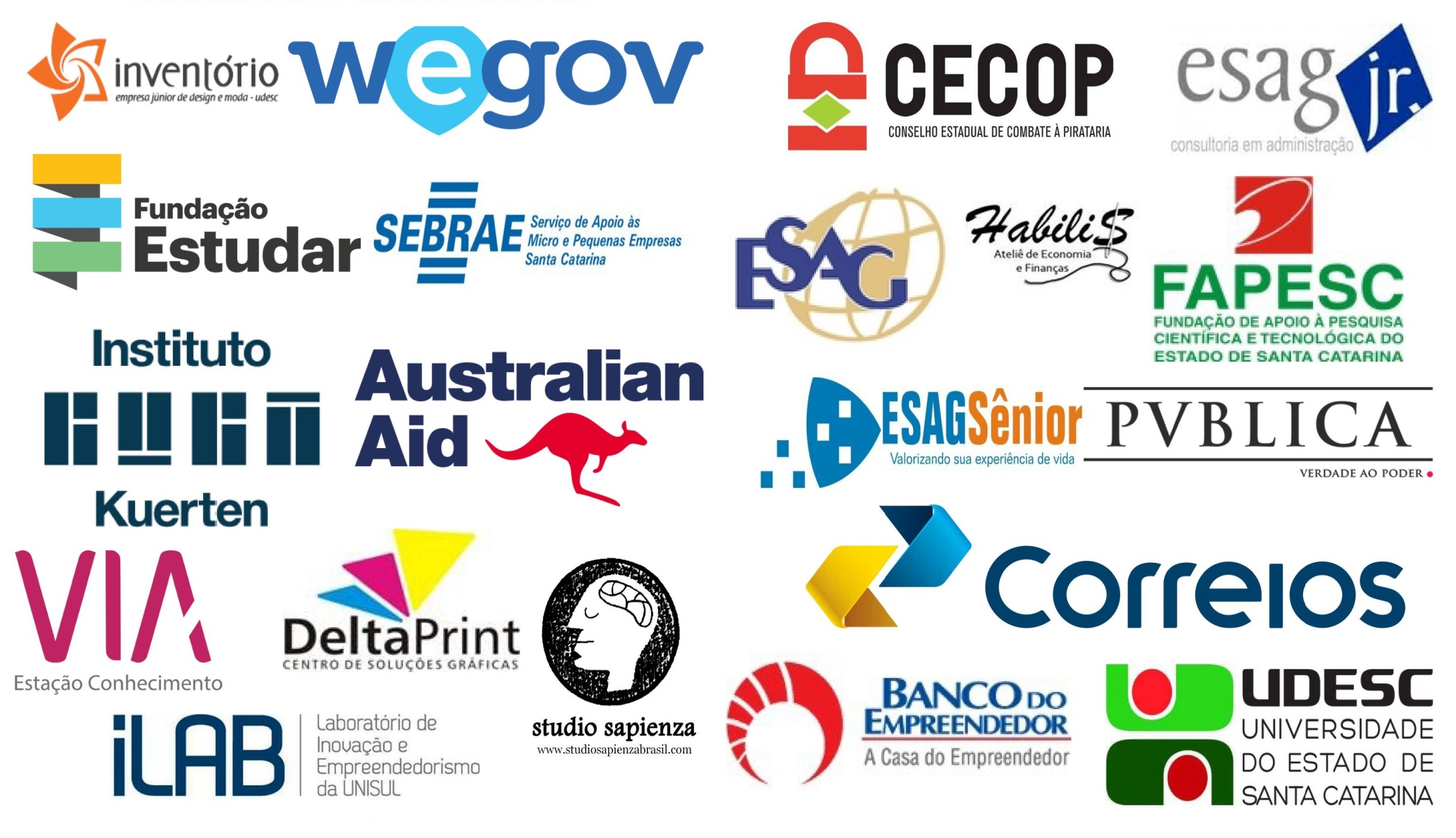 Parcerias ampliadas
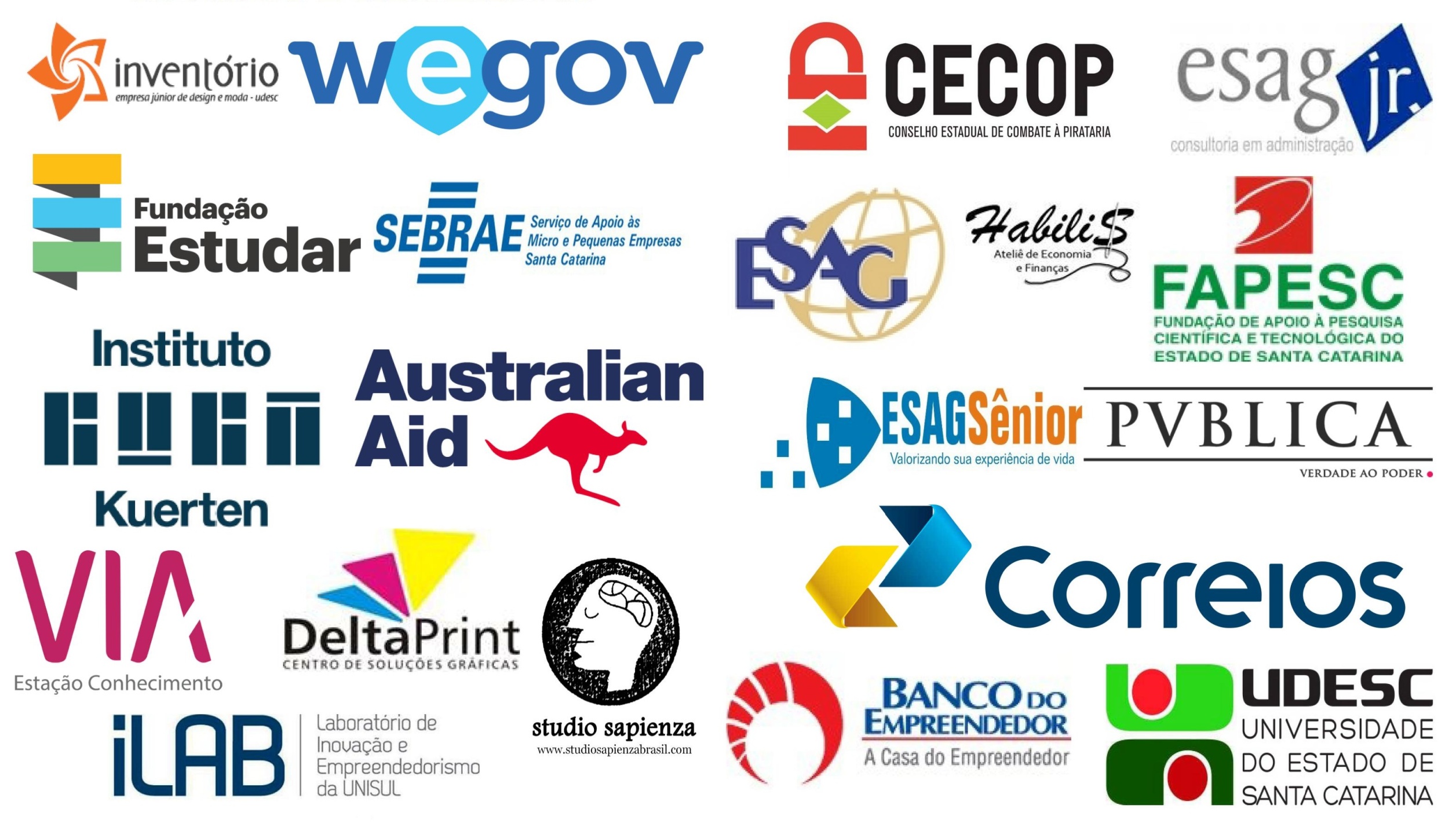 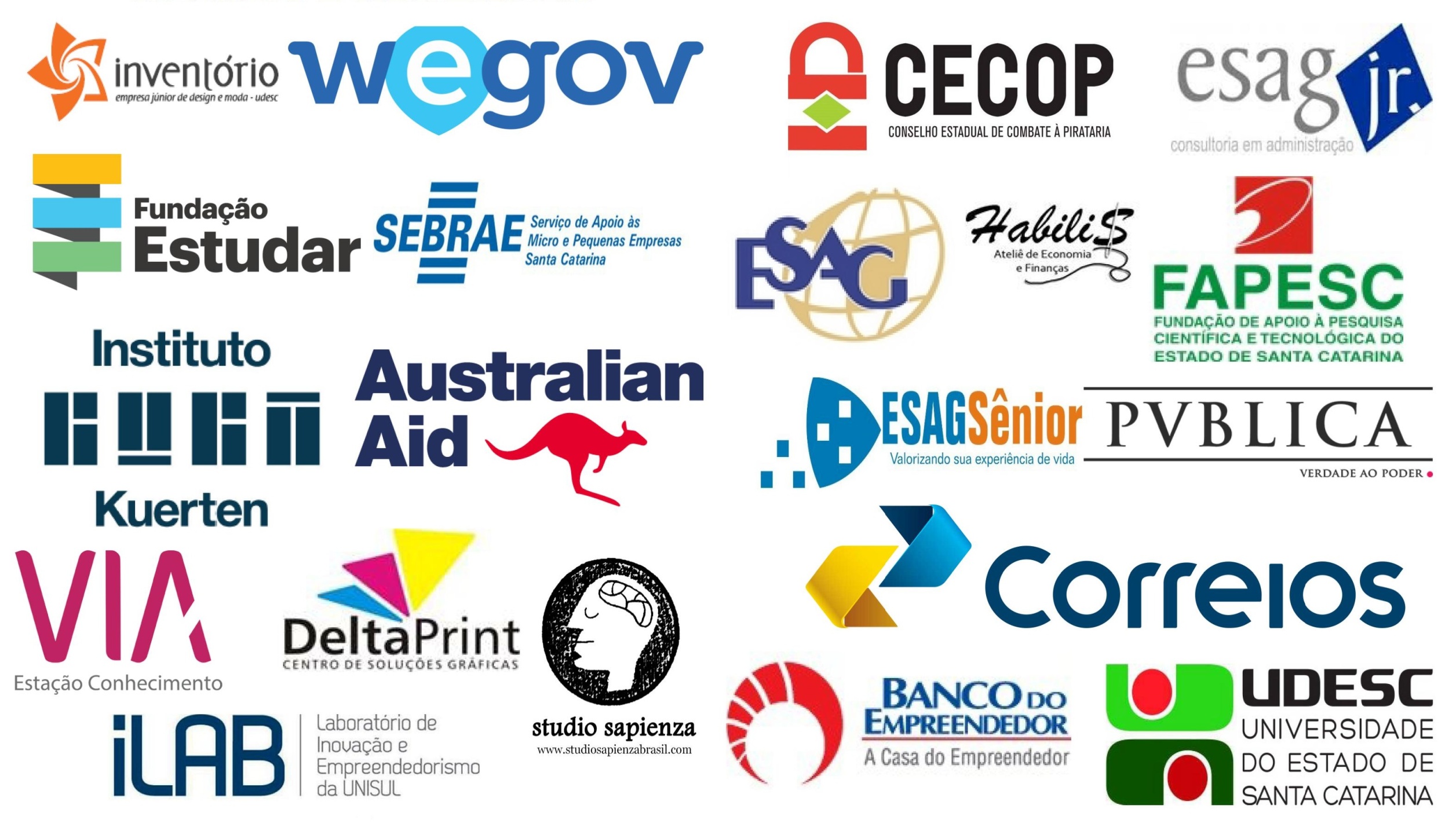 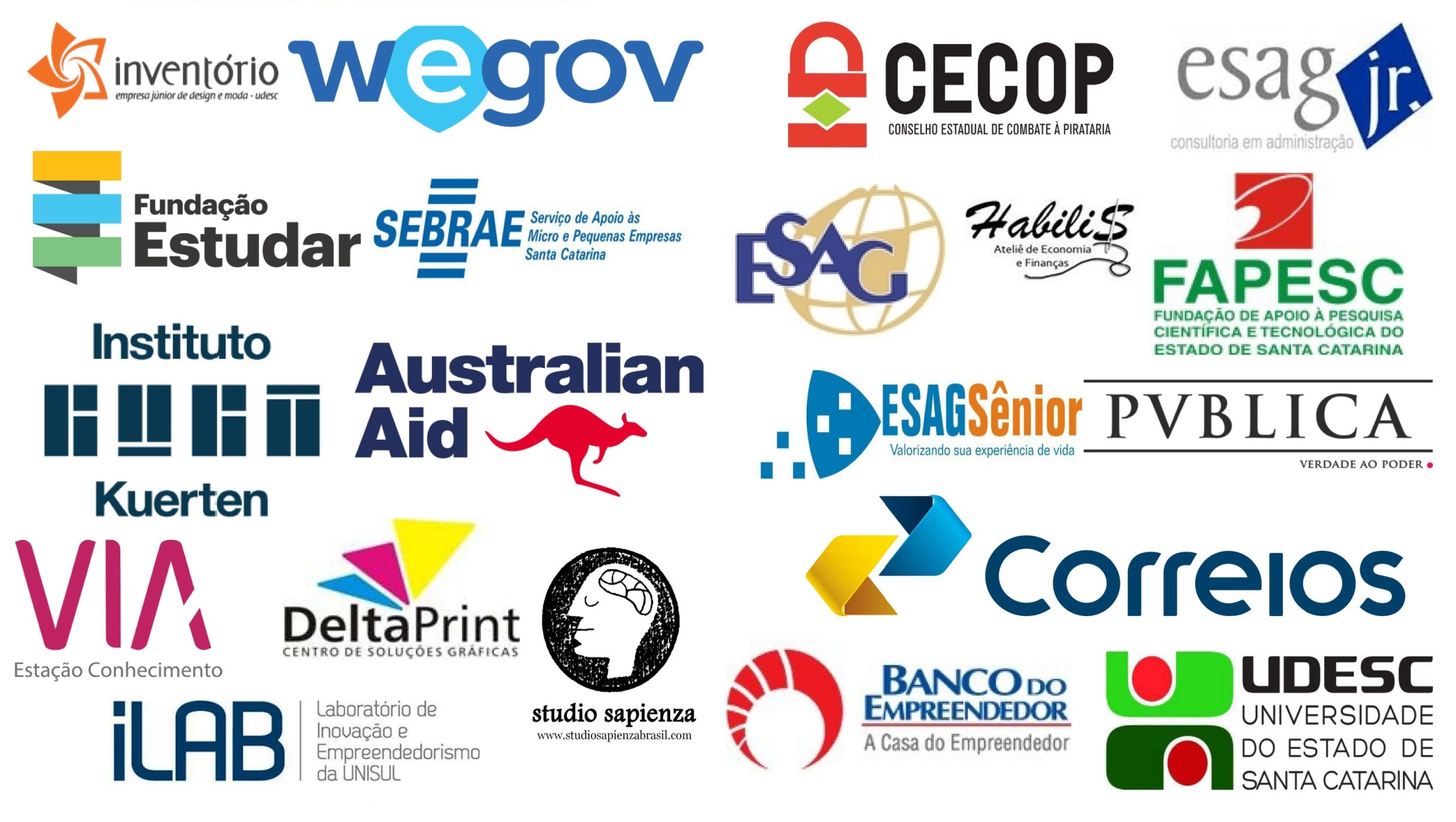 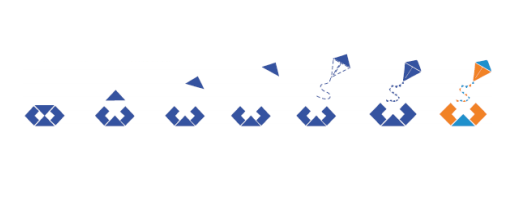 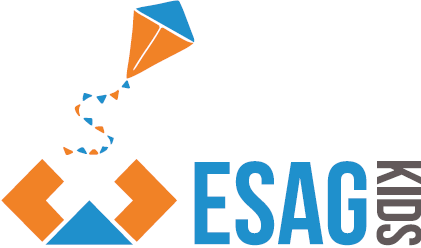 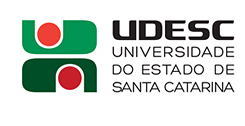 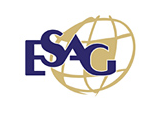 Ações e Resultados
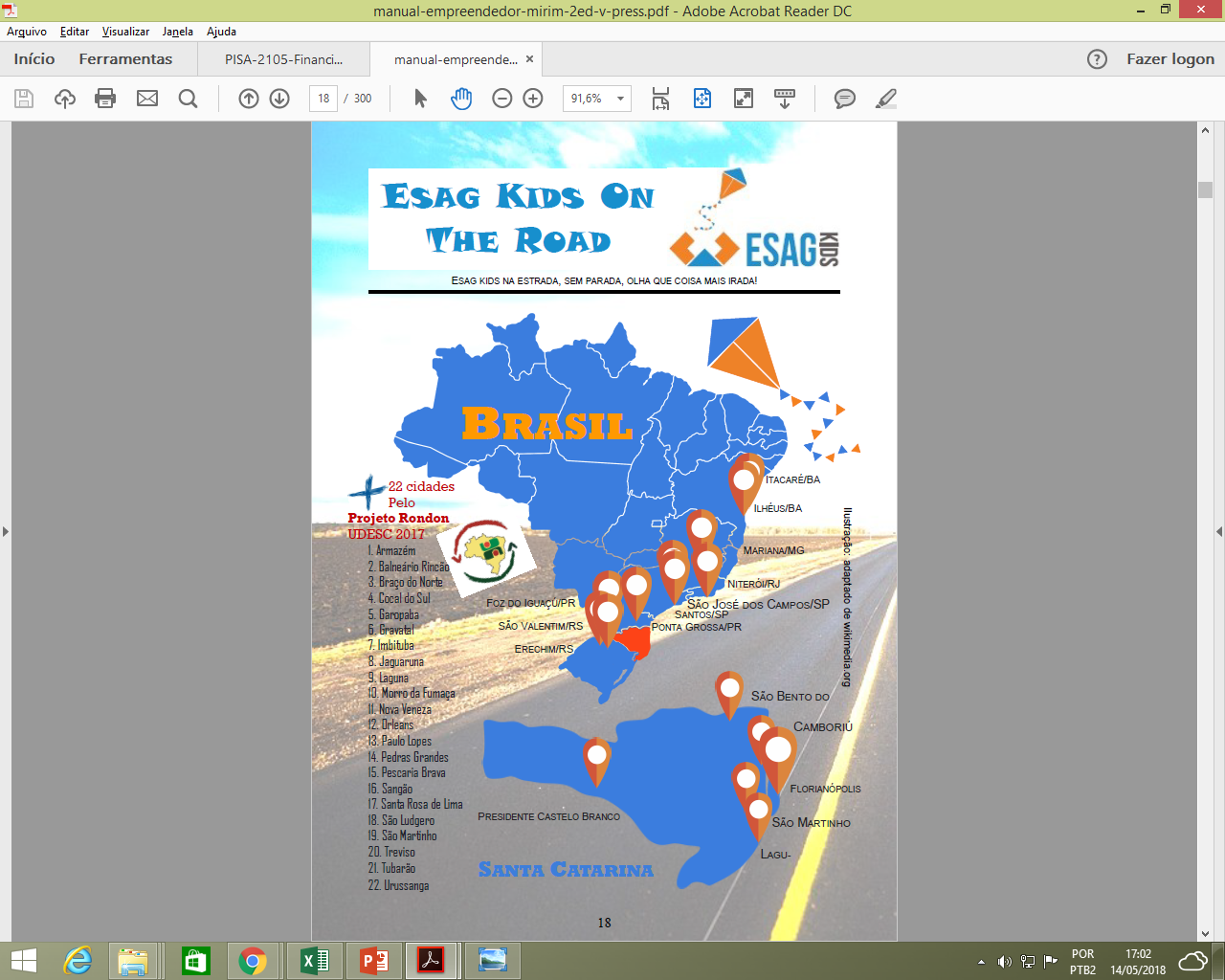 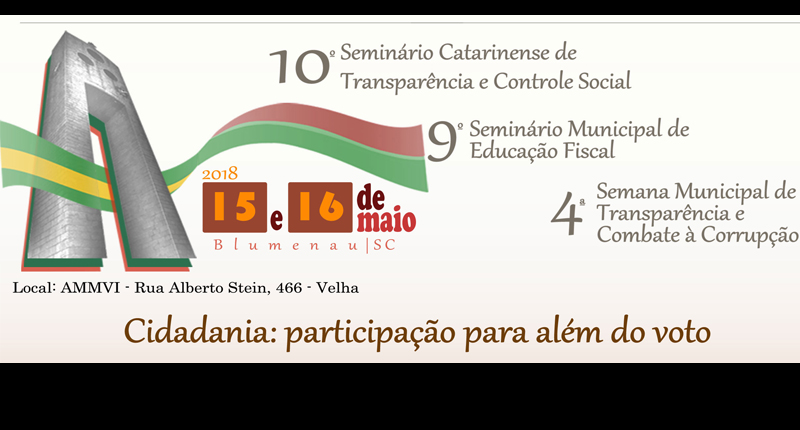 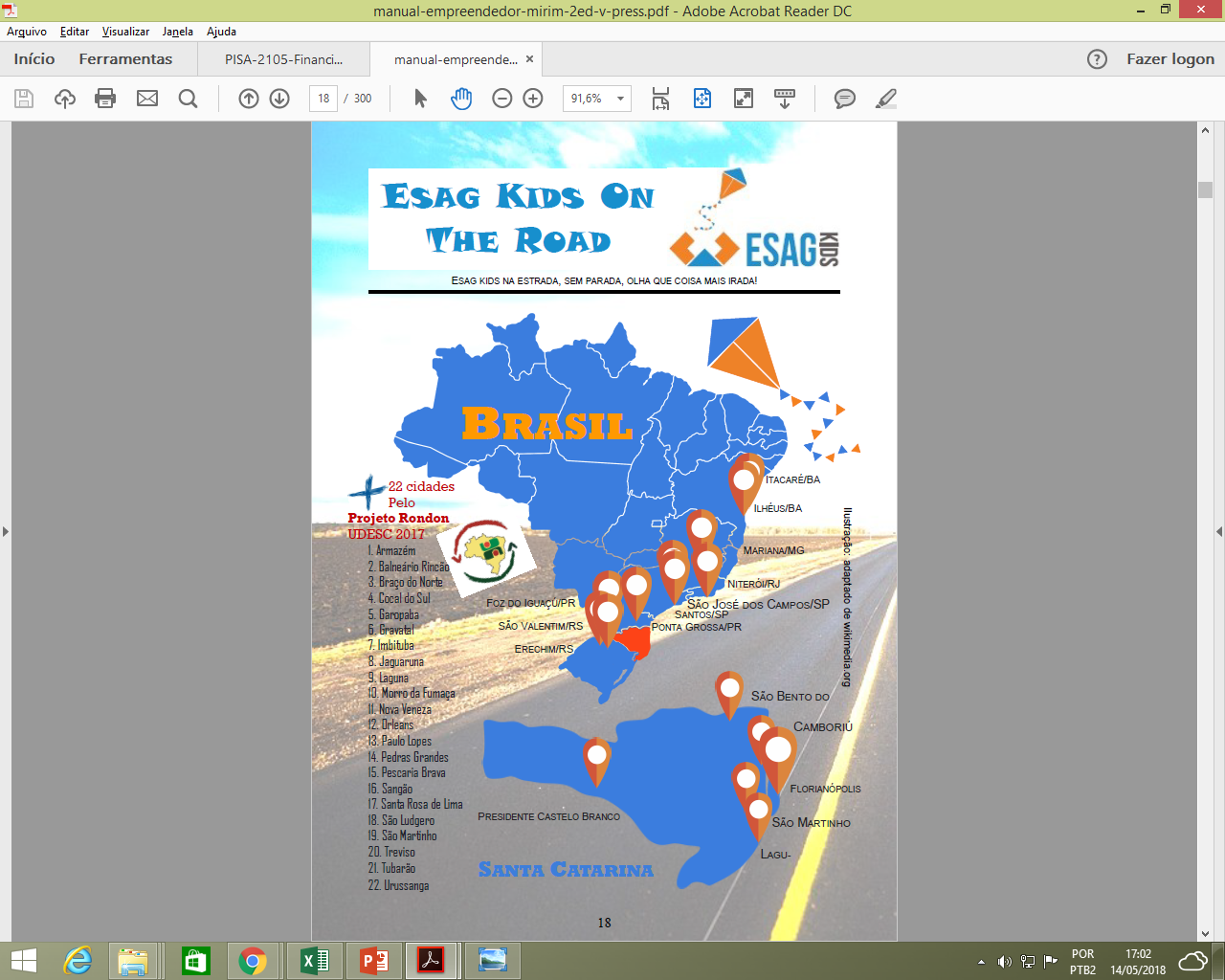 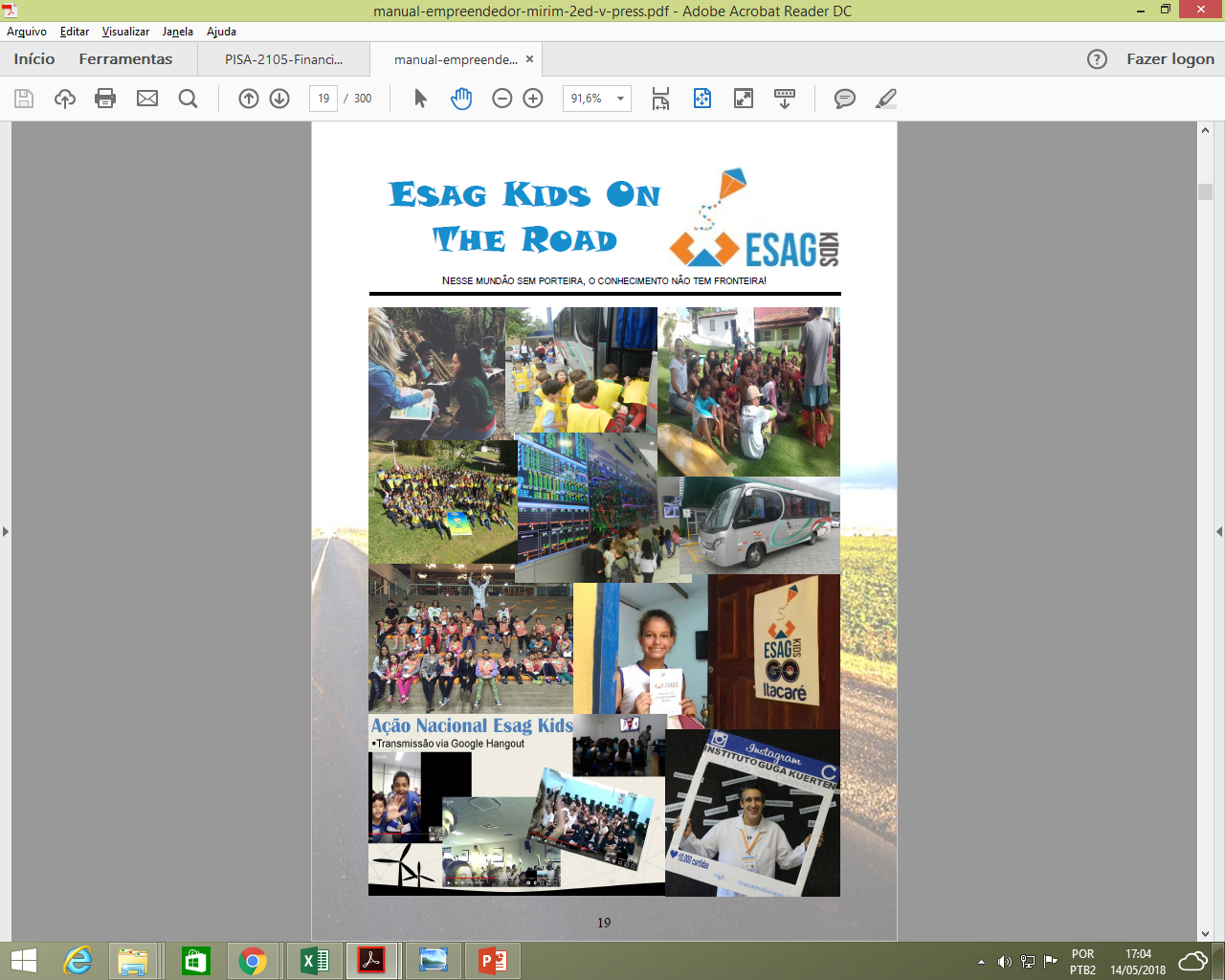 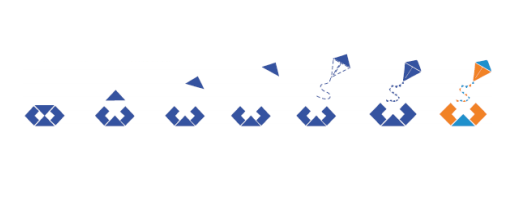 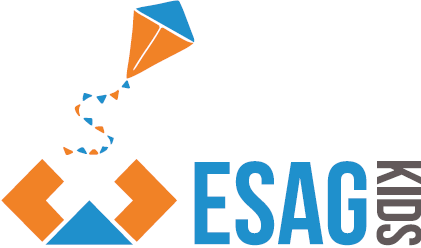 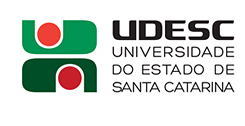 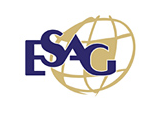 Ações e Resultados
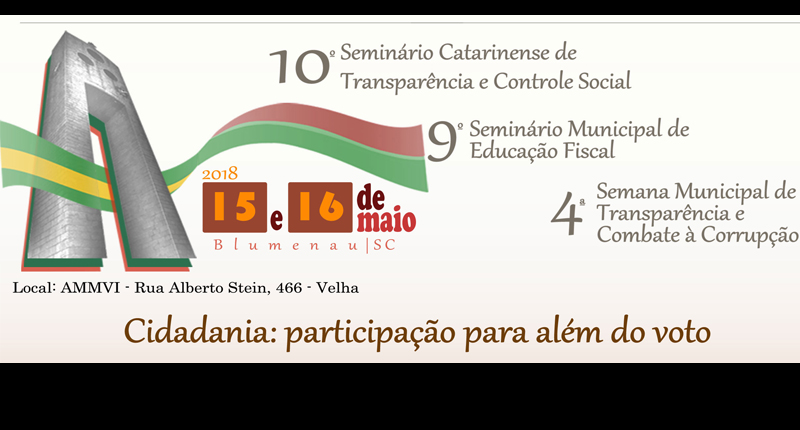 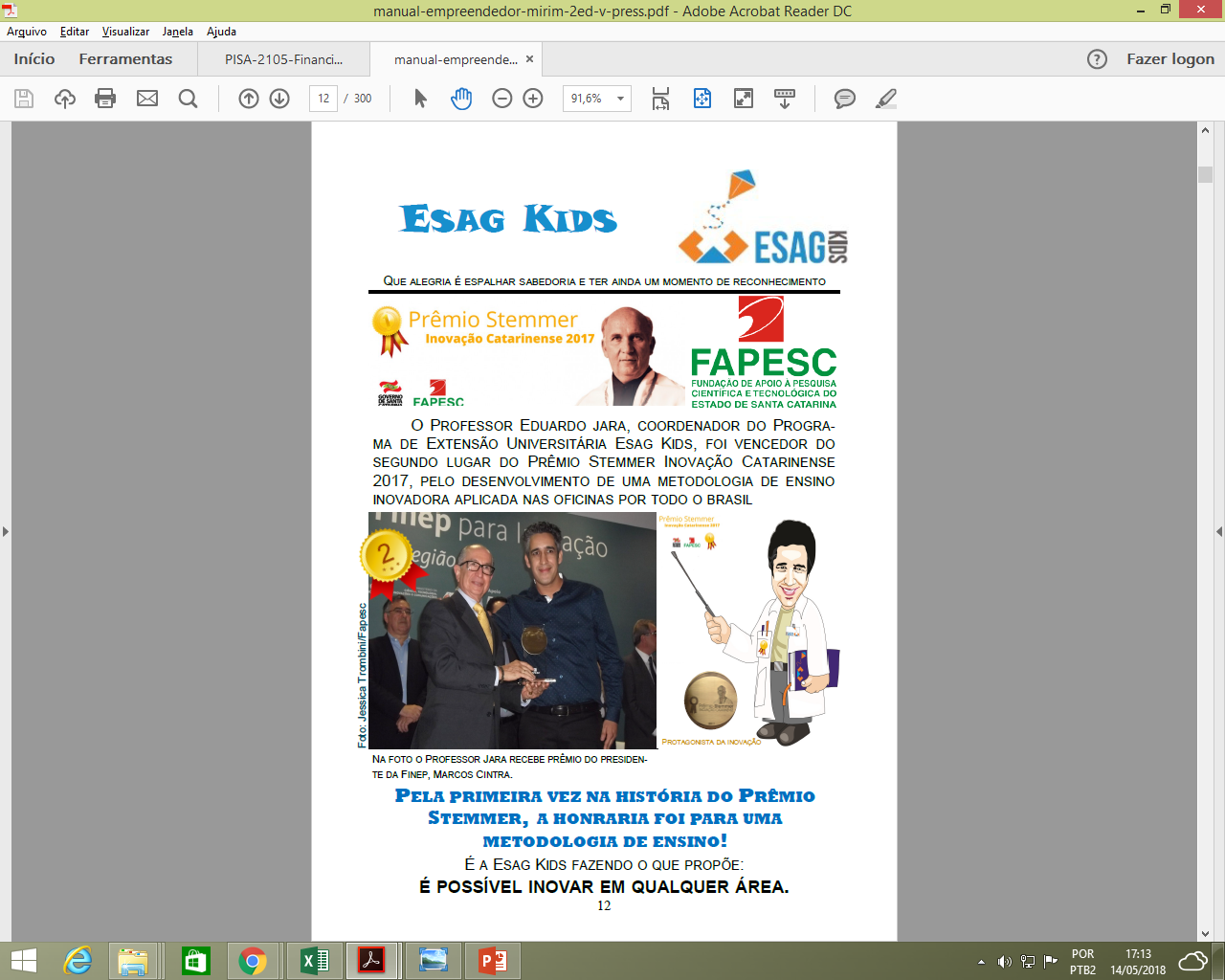 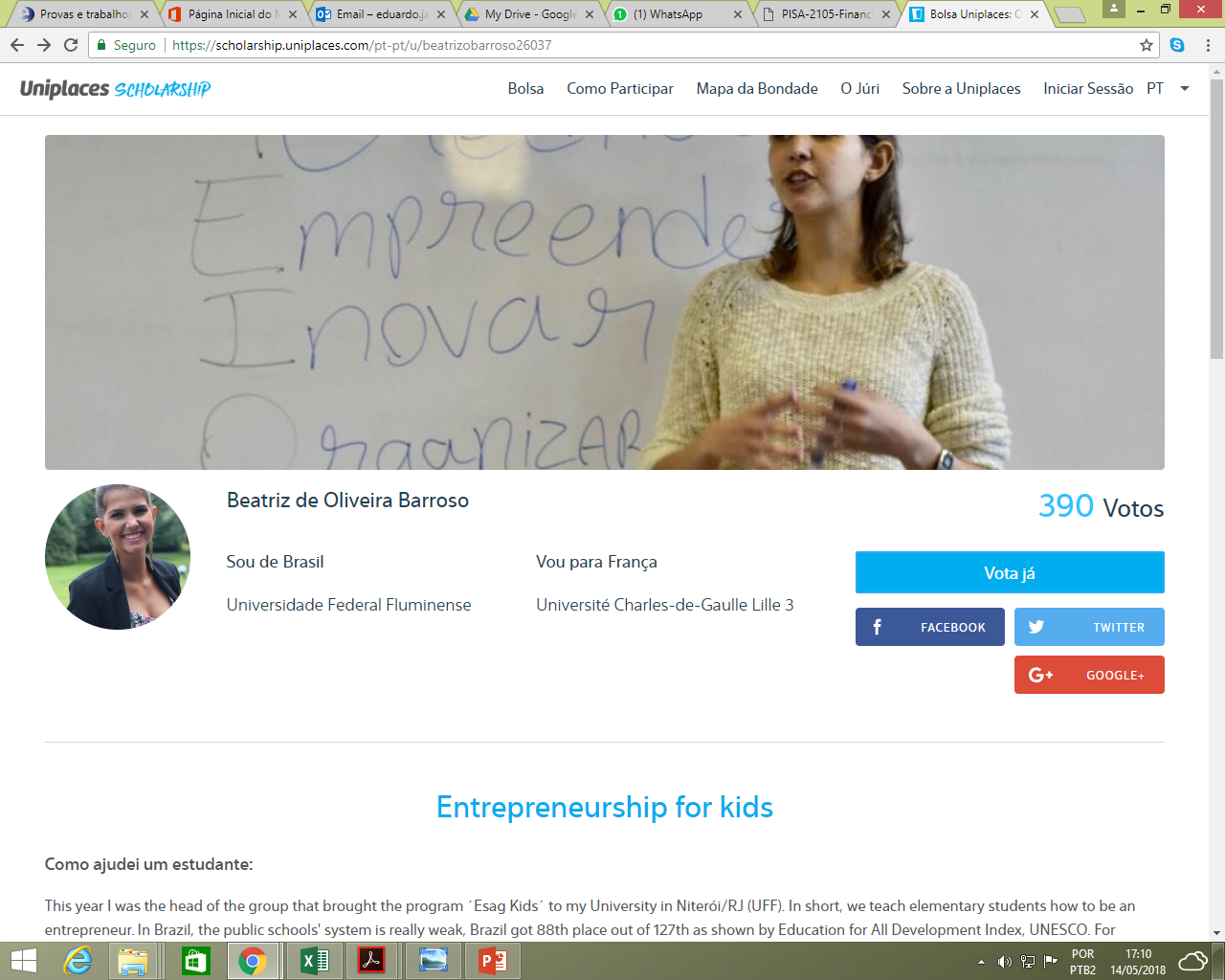 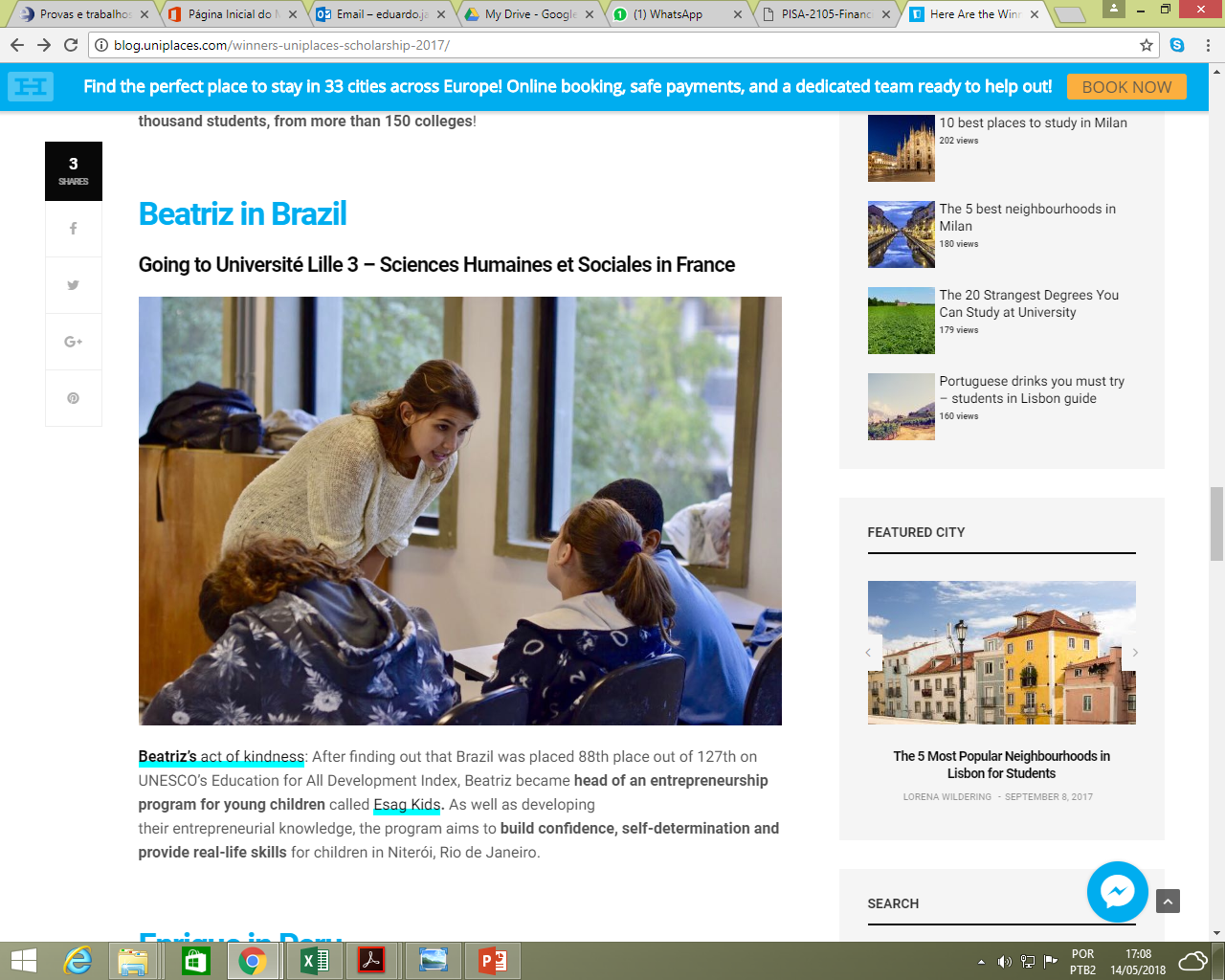 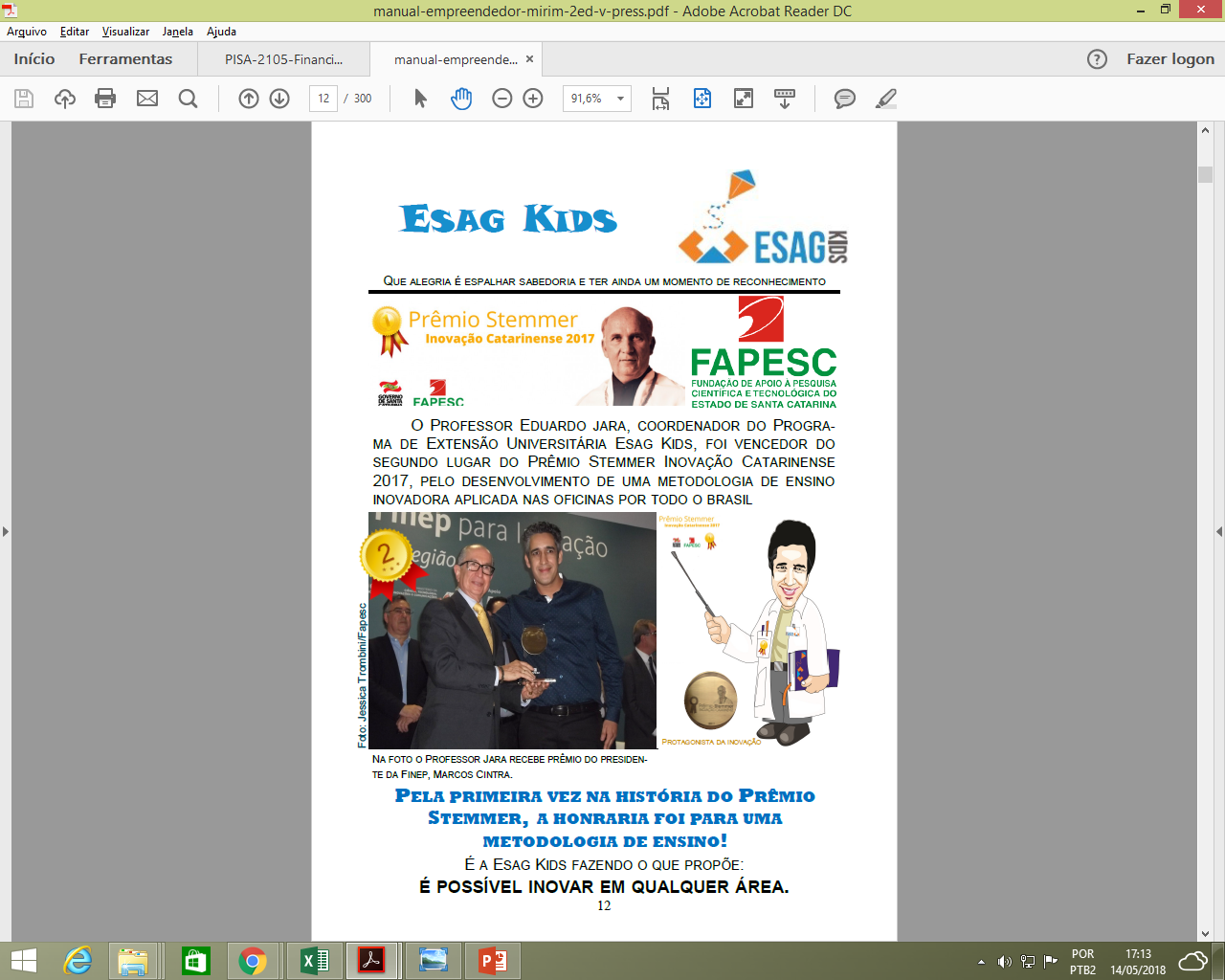 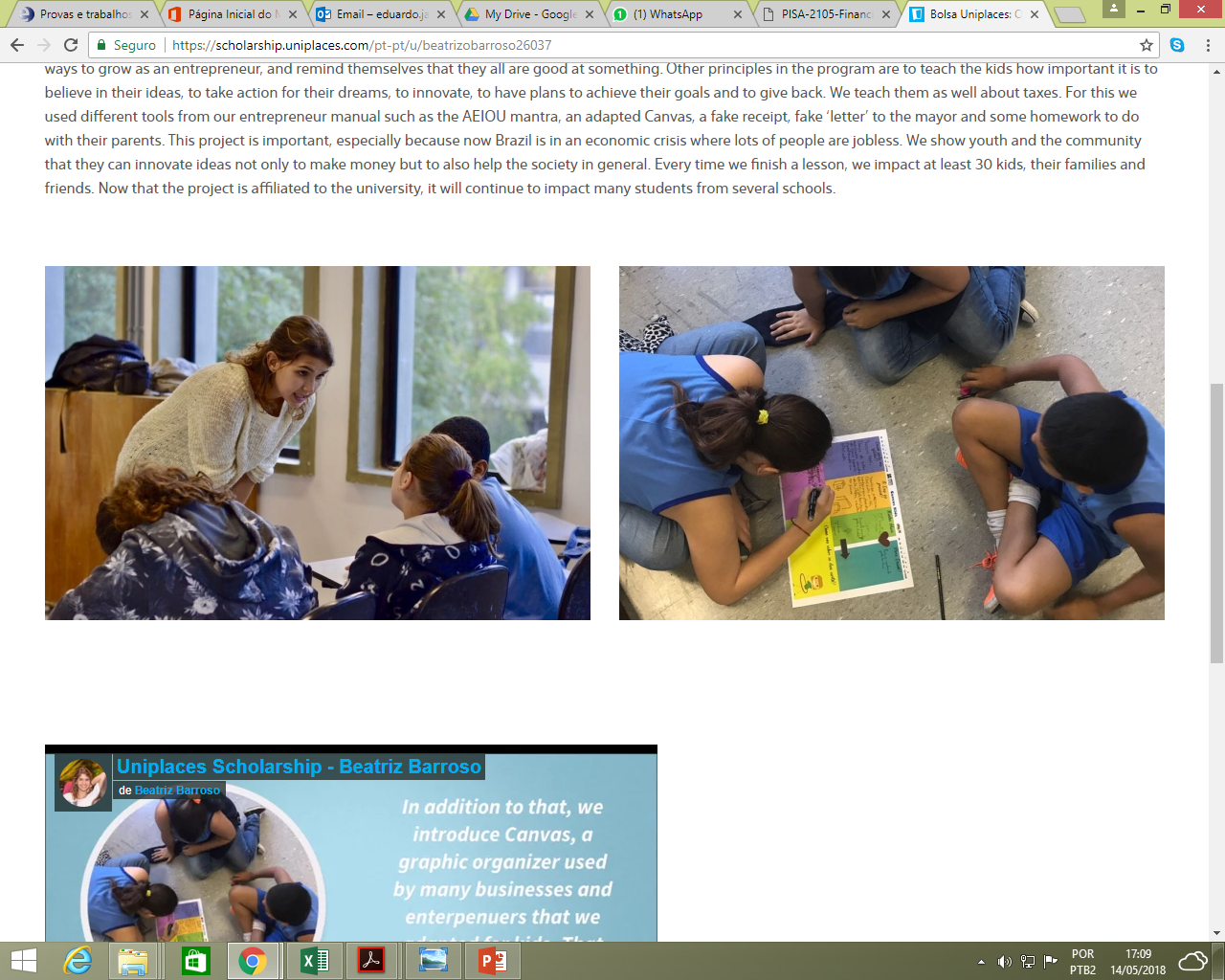 Mais de 1.500 trabalhos inscritos, de 158 países.
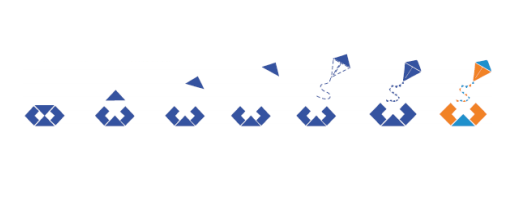 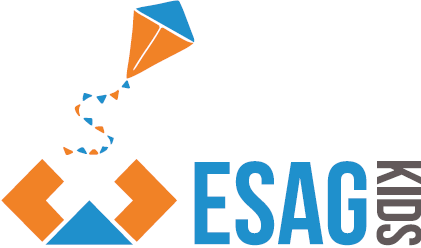 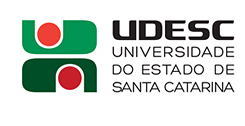 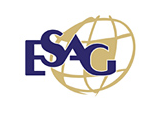 Ações e Resultados
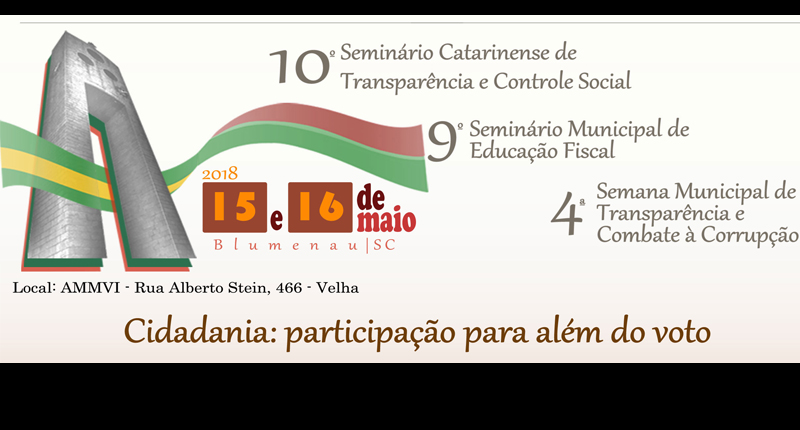 95% das crianças tendo 1º contato com universidade
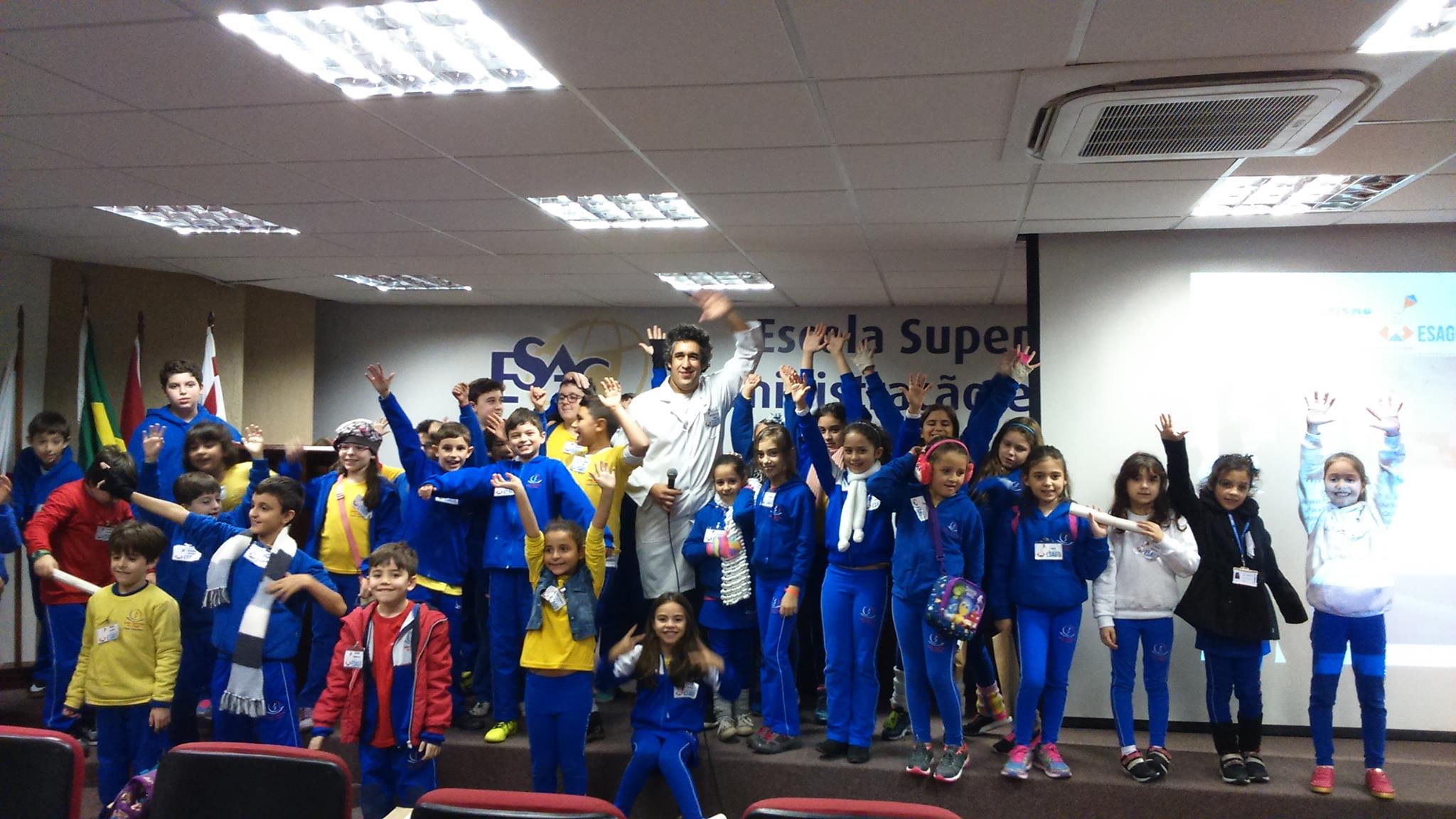 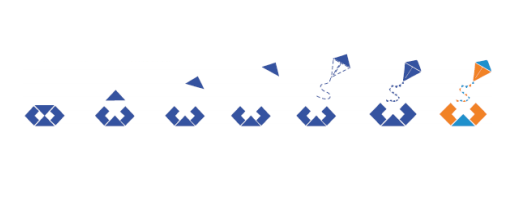 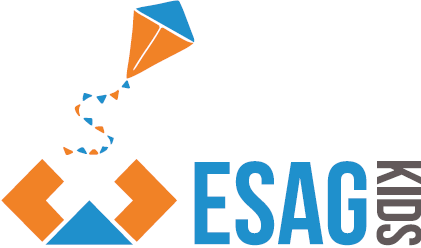 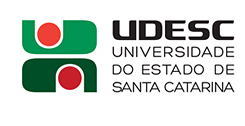 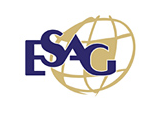 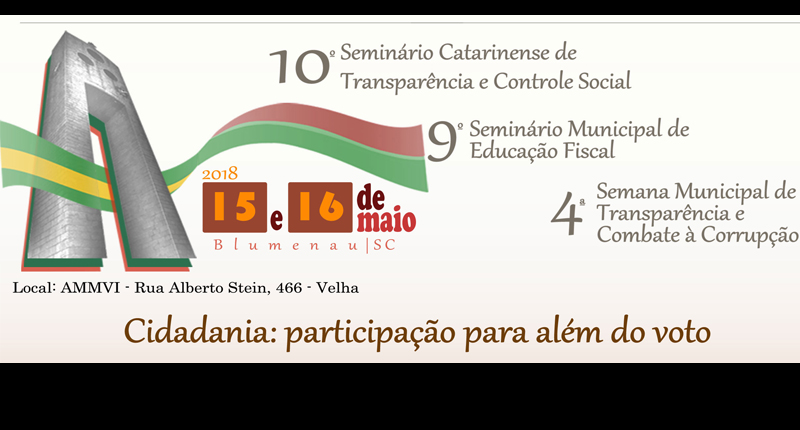 Perspectivas...
Capacitar multiplicadores da metodologia Esag Kids.
Requisitos: 
 Responsável pela ação
 Turma de kids 8-12 anos
 Relatório de atividades
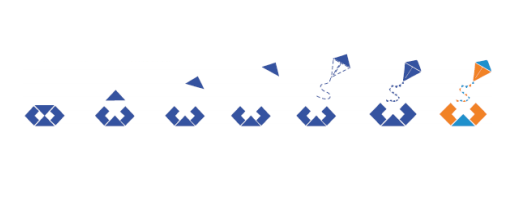 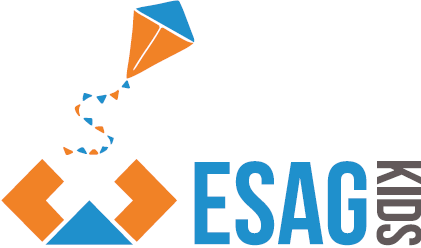 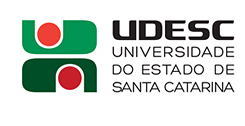 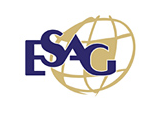 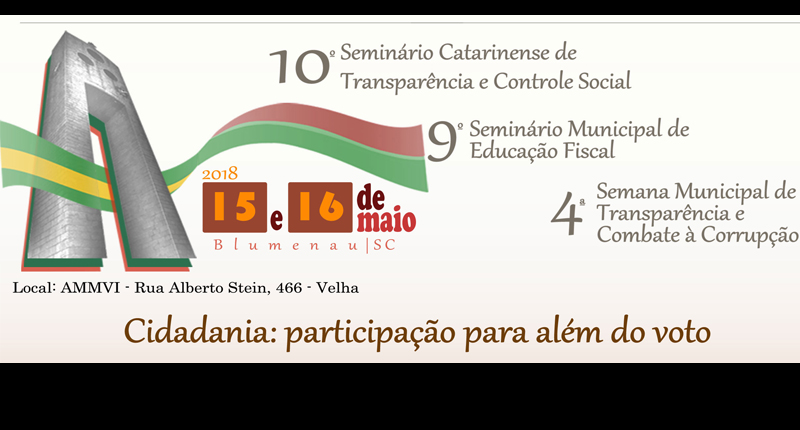 Seja um Embaixador
 Esag Kids!
esagkids@gmail.com
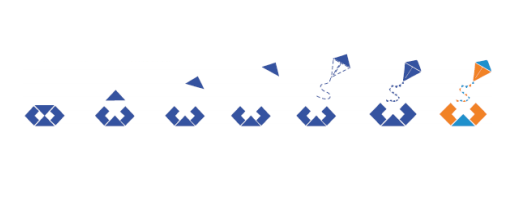 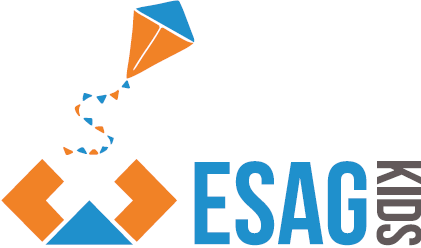 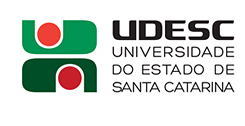 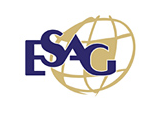 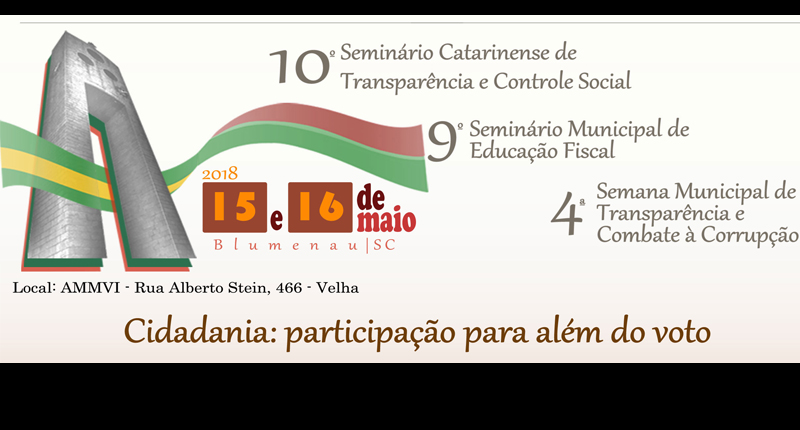 Eduquem as crianças e não será preciso punir os homens.
Pitágoras
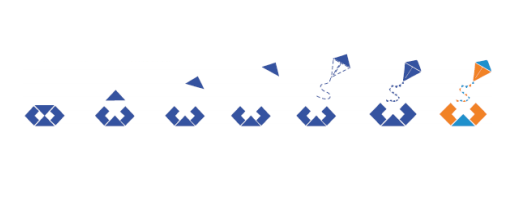 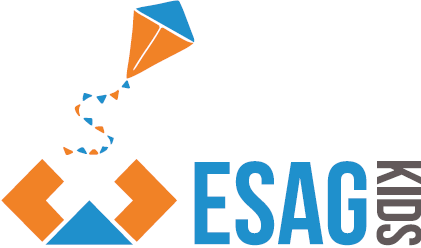 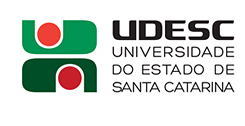 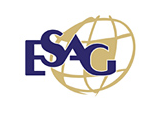 Muito Obrigado 
e um abraço!
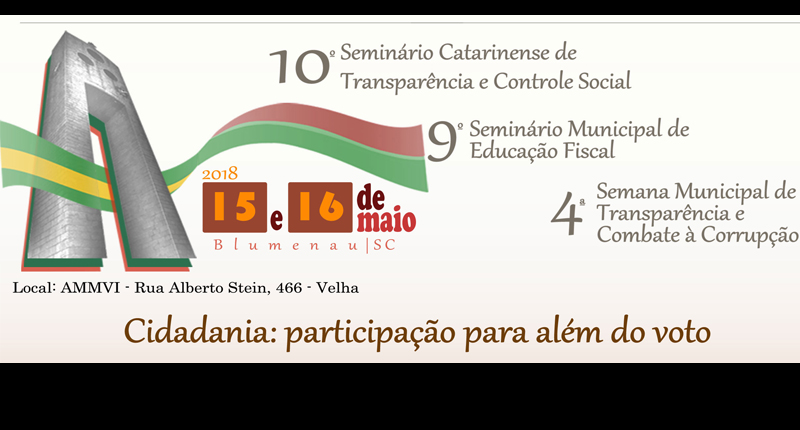 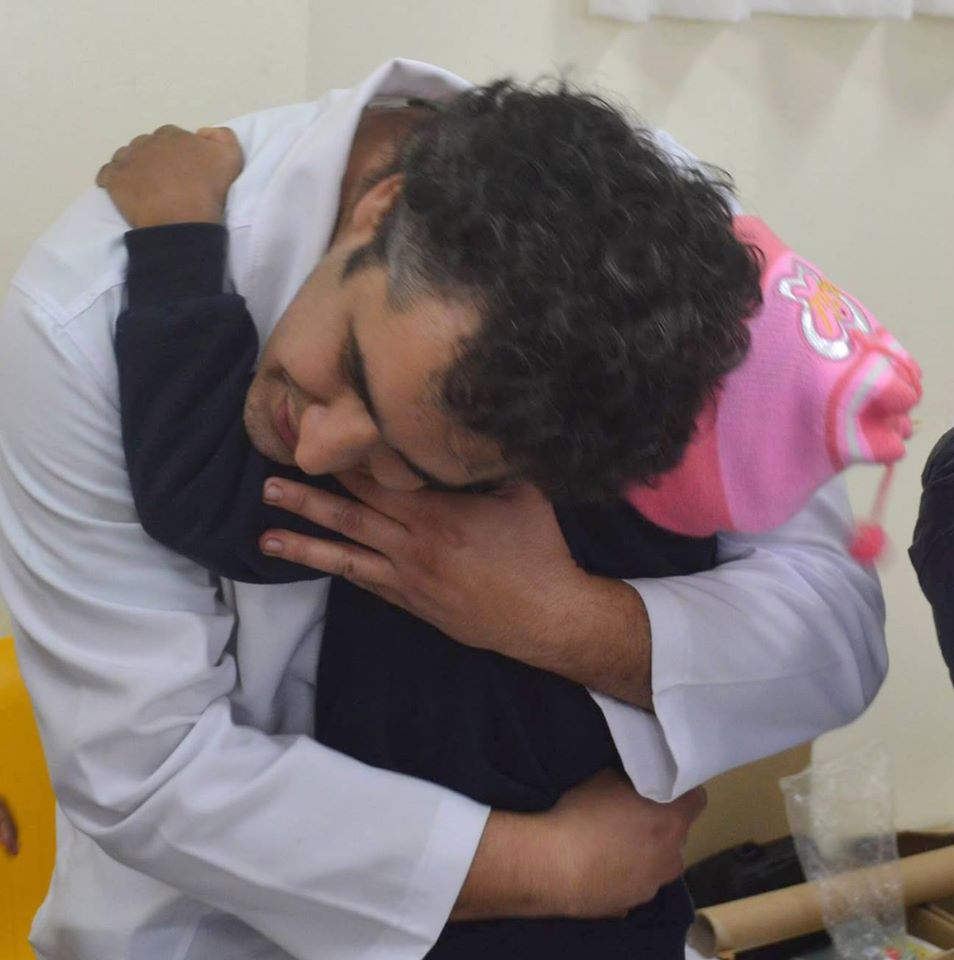 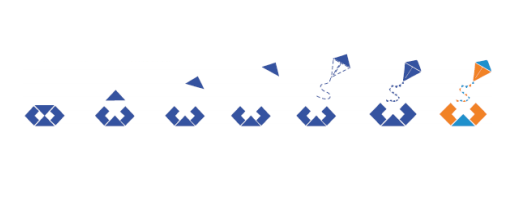 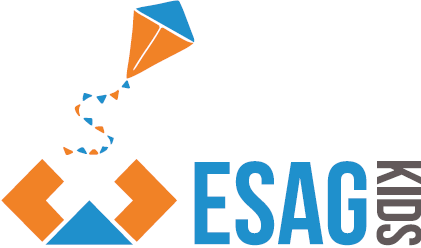 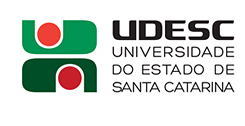 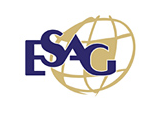 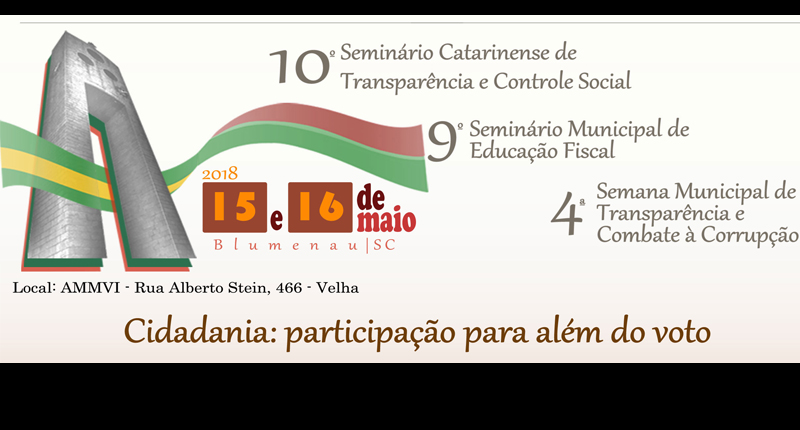 Referências
BRASIL. Ministério da Educação. Lei de Diretrizes e Bases da Educação Nacional - Lei 9394/96. Brasília, 1996
BRASIL. Senado Federal. Projeto de Lei do Senado nº 772, de 8 de dezembro de 2015. Disponível em: ˂https://www25.senado.leg.br/web/atividade/materias/-/materia/124353˃. Acesso em: 05 de Setembro 2017.
OSTERWALDER, Alexander - Inovação Em Modelos de Negócios – Business Model Generation - ED: Alta Book, Rio de Janeiro, 2011.
PISA - Programme for International Student Assessment , OCDE,  2015. - Brasil Resumo de resultados nacionais do PISA 2015 , 2015.
RIES, Eric - A startup enxuta - Ed Leya Brasil, Rio de Janeiro, 2012
WDR – World Development Report– Learning to Realize Education´s promise - International Bank for Reconstruction and Development / The World Bank, 2018.
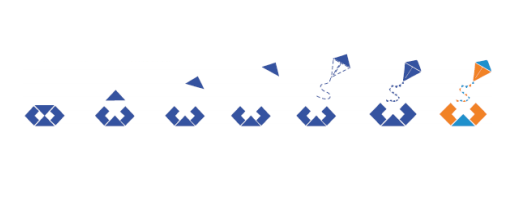 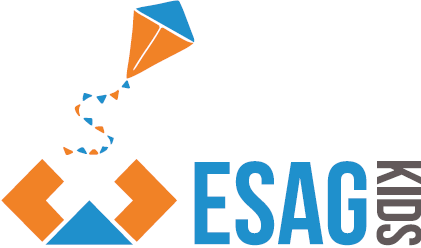 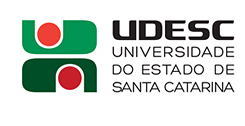 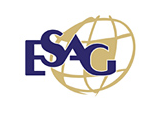